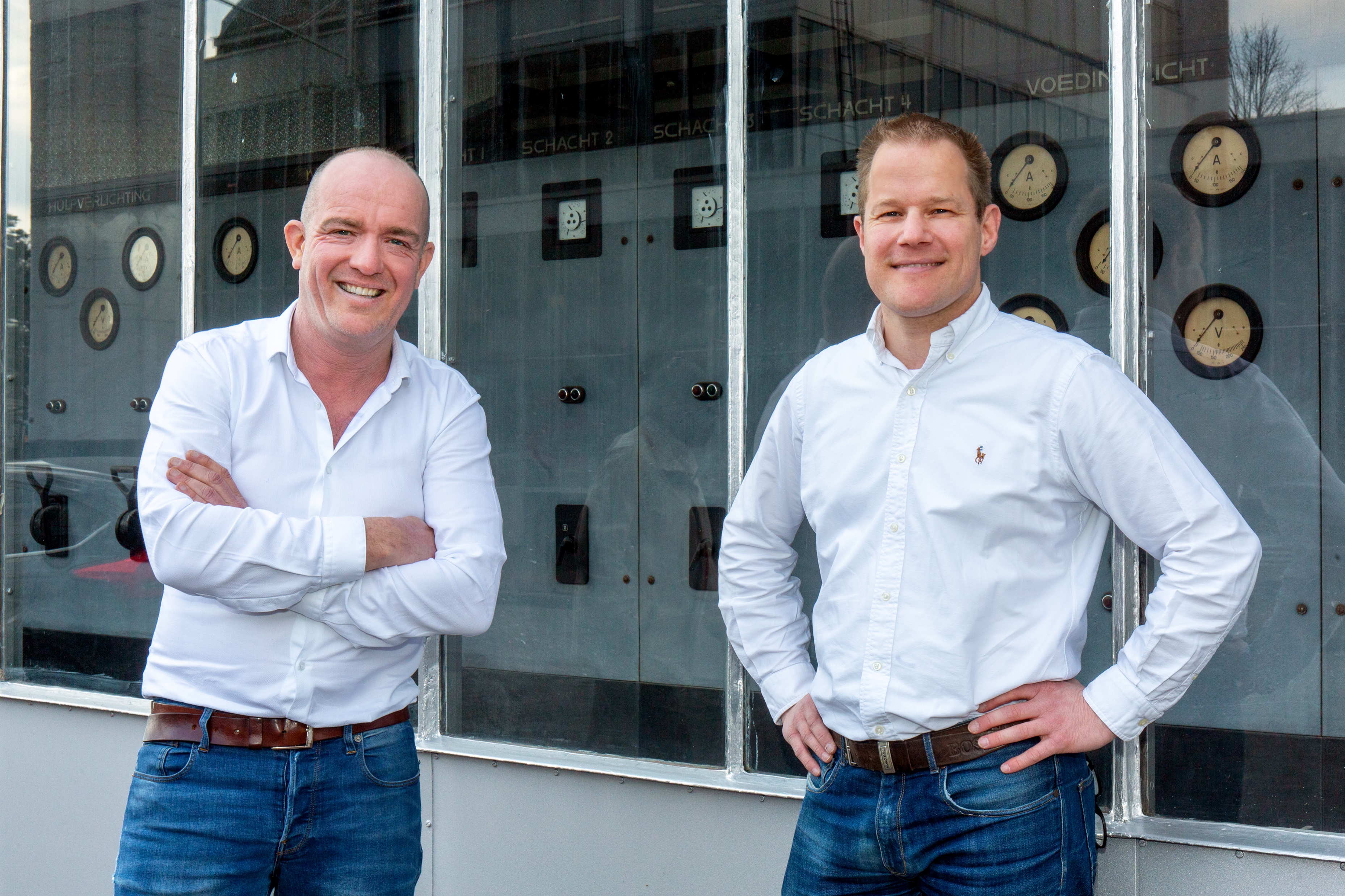 Real-time Food Safety Compliance system and direct access to Food Safety Experts
copyright www.qassurance.com , +31-10-2004080
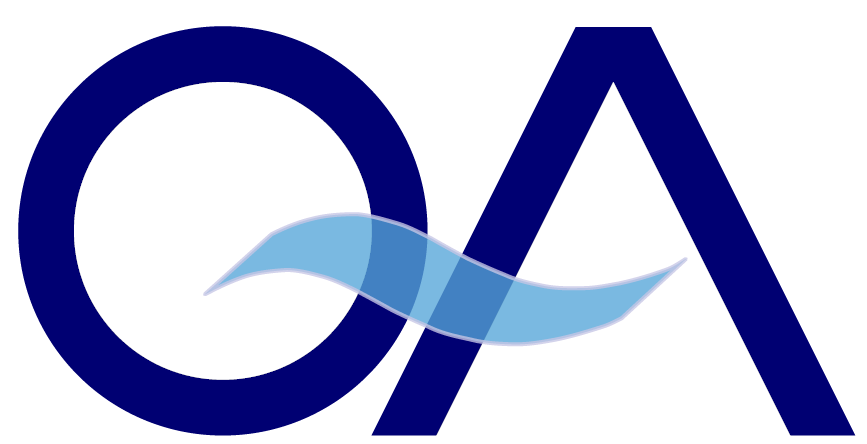 QAssurance
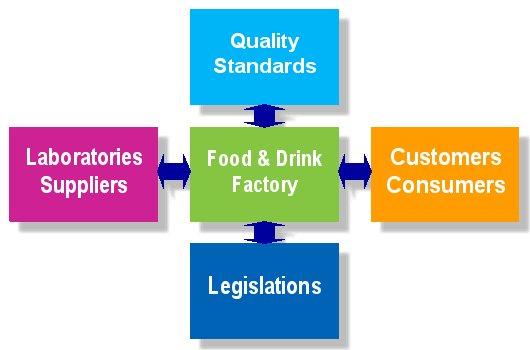 Mission:	
We enable companies in the Food Supply Chain to manage Food Safety Compliance

Food Safety Experts
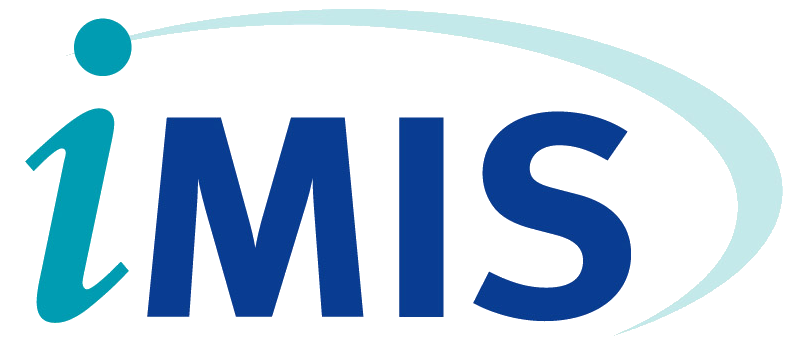 copyright www.qassurance.com , +31-10-2004080
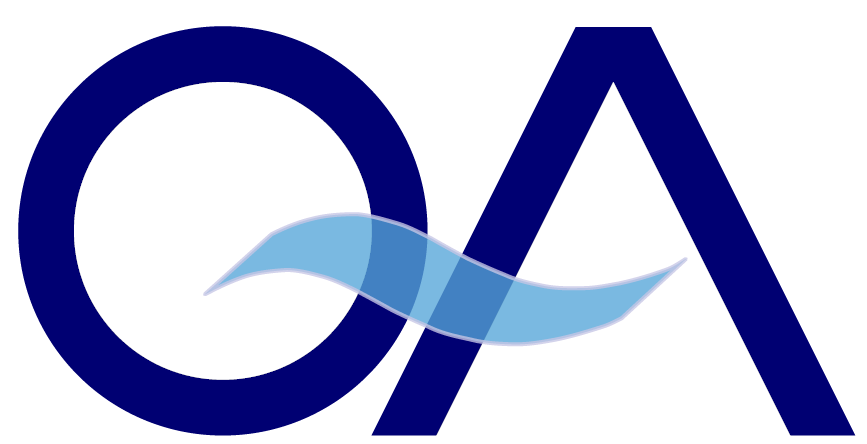 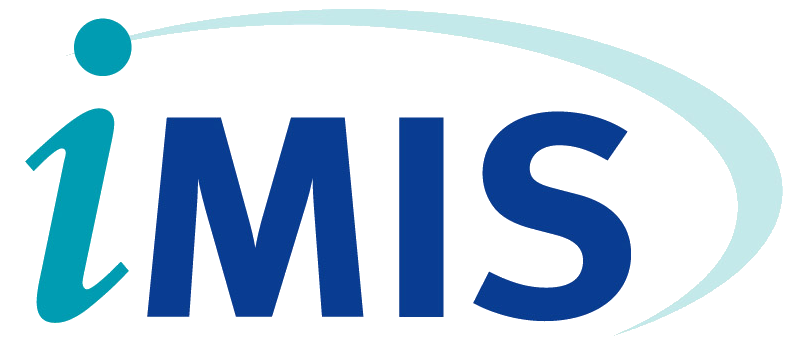 copyright www.qassurance.com , +31-10-2004080
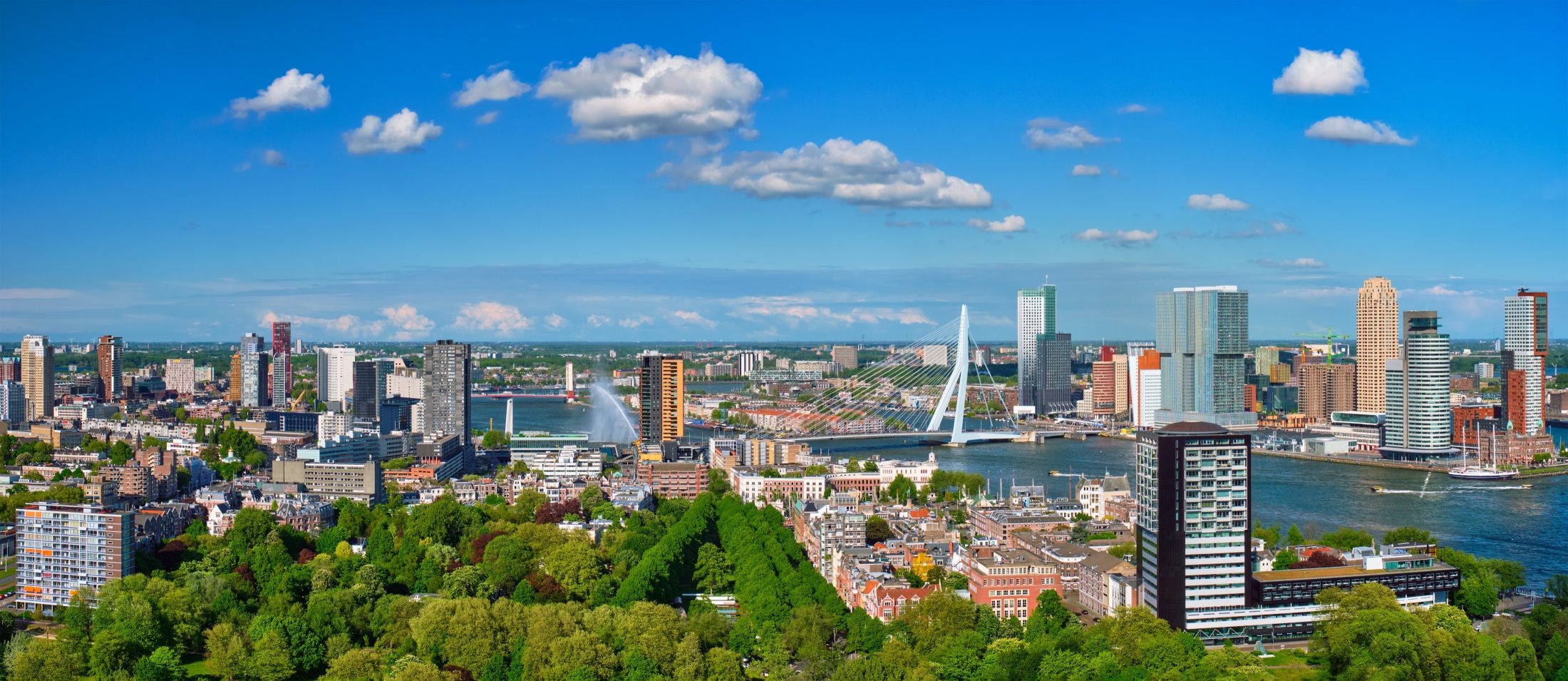 Introduction
QAssurance
iMIS Food
copyright www.qassurance.com , +31-10-2004080
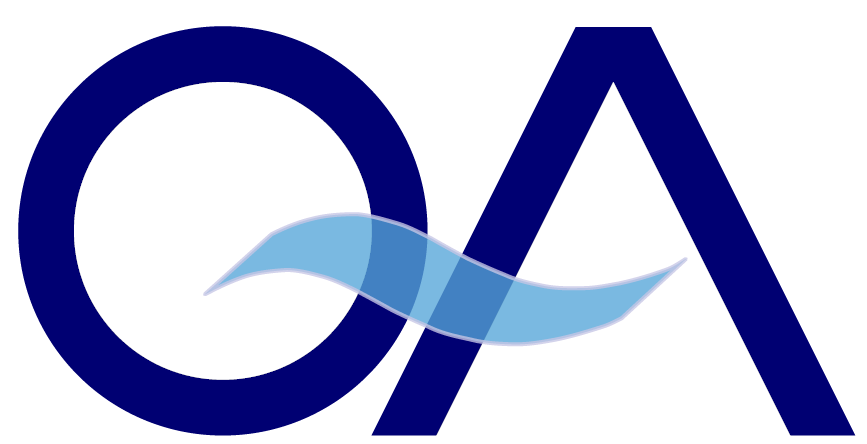 iMIS Foodcontents & software
iMIS: Integral Management & Information System
Food: for real-time management of food safety

Content
Operational framework for food safety
Food Safety standards: FSSC22000, BRC, IFS, SQF

Software
User-friendly
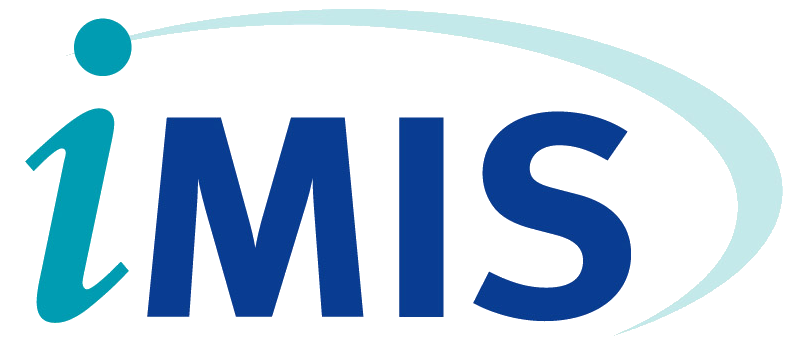 copyright www.qassurance.com , +31-10-2004080
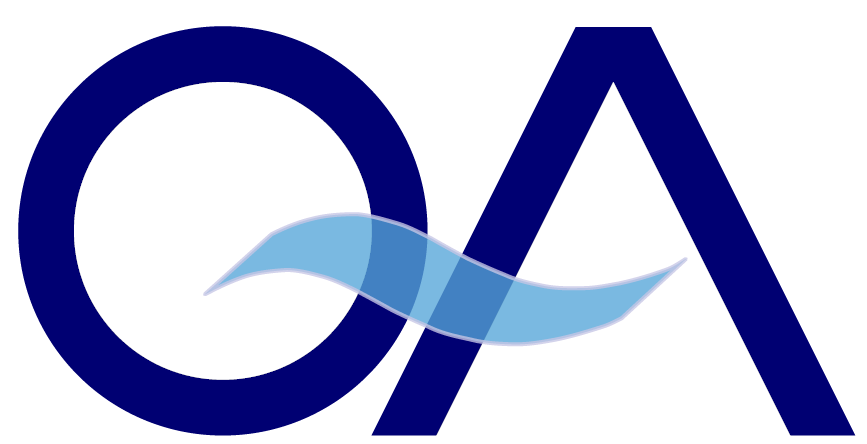 iMIS Food guidance by QAssurance
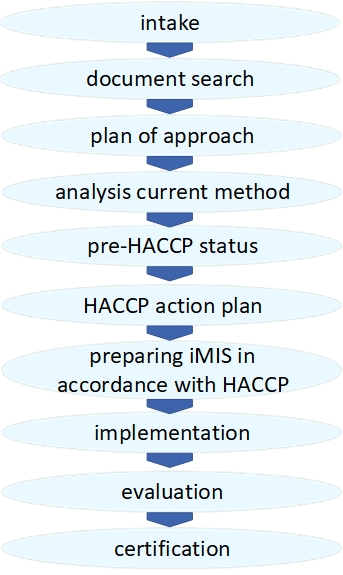 Implementation 
Starting up iMIS Food
Short duration

Support 
Daily use
iMIS Food Helpdesk

Training
iMIS Food software
HACCP and legislation
Labeling
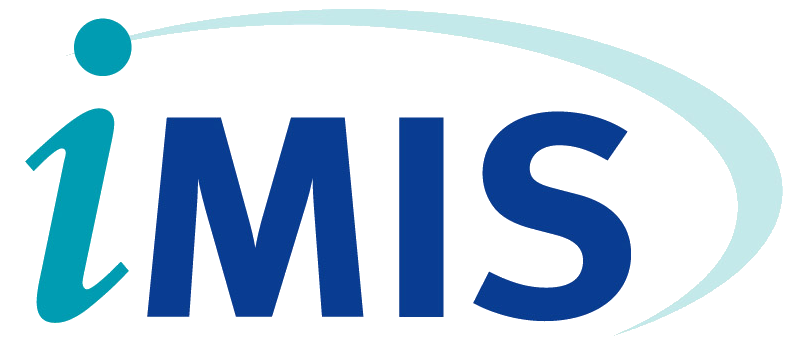 copyright www.qassurance.com , +31-10-2004080
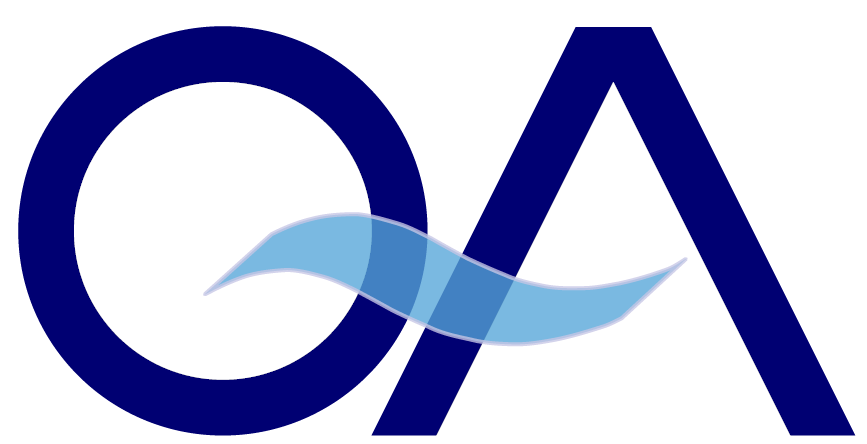 iMIS Food the benefits
Company/Trademark Protection
Quality
Efficiency
Comply with the legal requirements
Meet the quality standards
No surprises, as management continuously knows what the status is
Continuity, by not being person dependent
Professional appearance towards the customer
Real-time availability of quality data
Knowledge system: formalization and security of knowledge
Effectiveness: real-time food safety based on expertise
Decisions based on facts
No unnecessary investments to meet standards
Integrated cost savings: one-time actions
90% of QA administration without specific background
Flexibility: company and not person dependent
Direct access to iMIS Food experts
Multiple locations possible
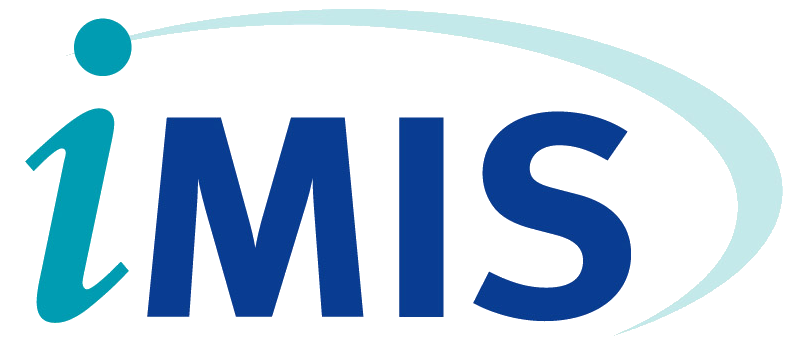 copyright www.qassurance.com , +31-10-2004080
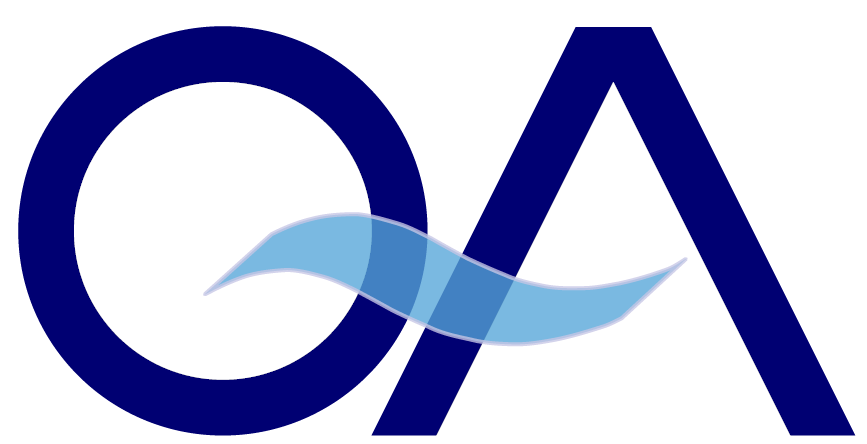 iMIS Food
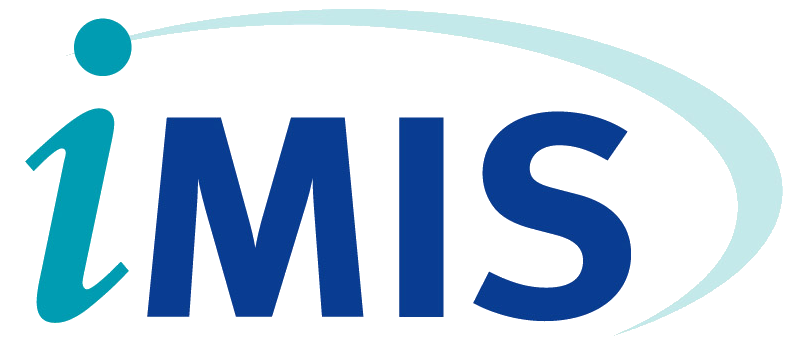 copyright www.qassurance.com , +31-10-2004080
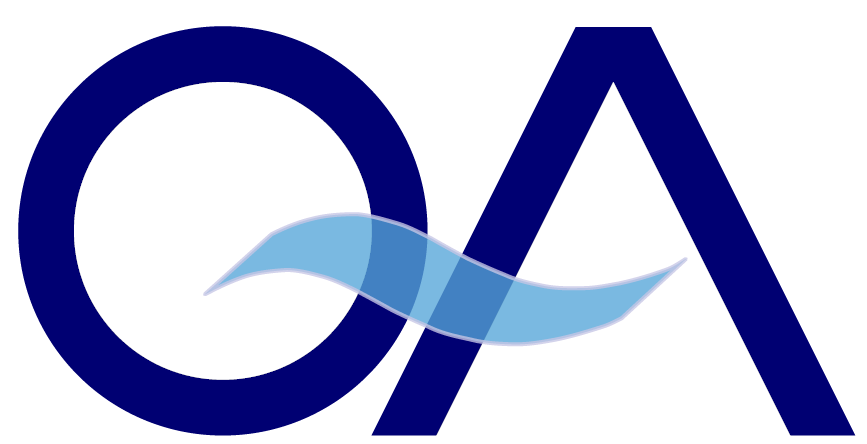 iMIS Food
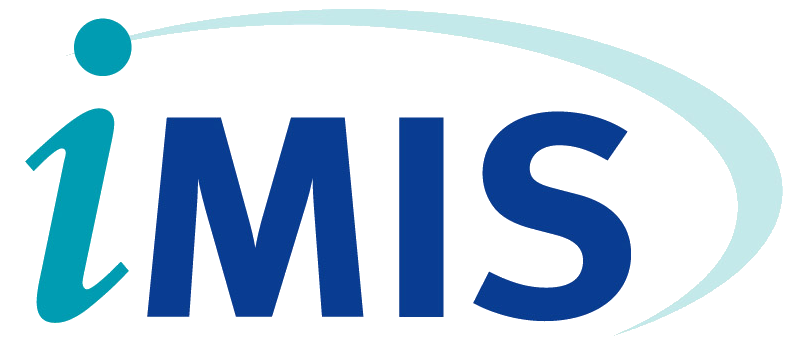 copyright www.qassurance.com , +31-10-2004080
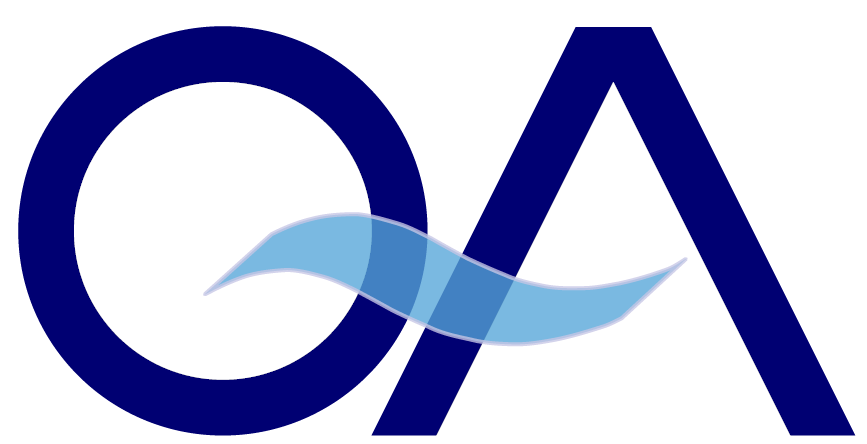 iMIS Food Handbookwebsite
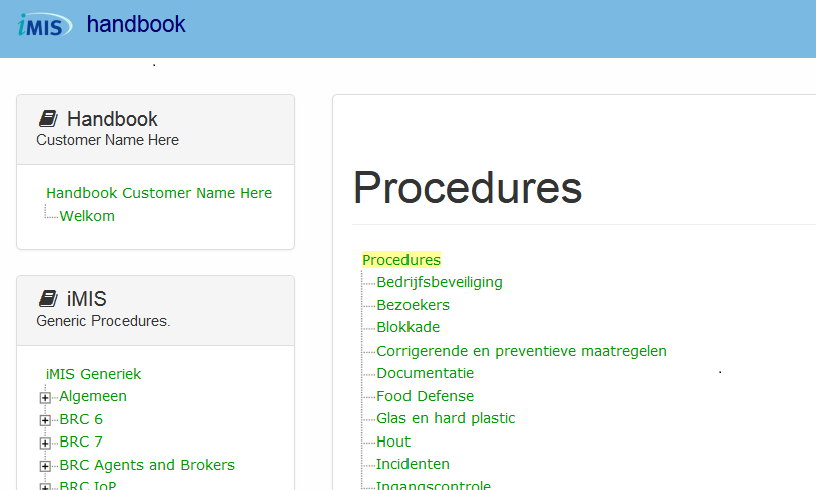 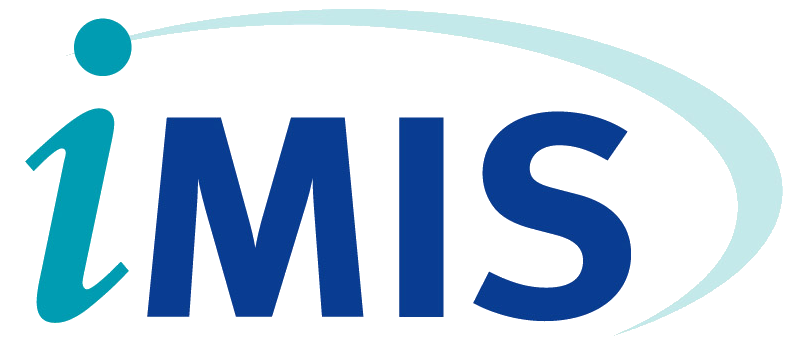 copyright www.qassurance.com , +31-10-2004080
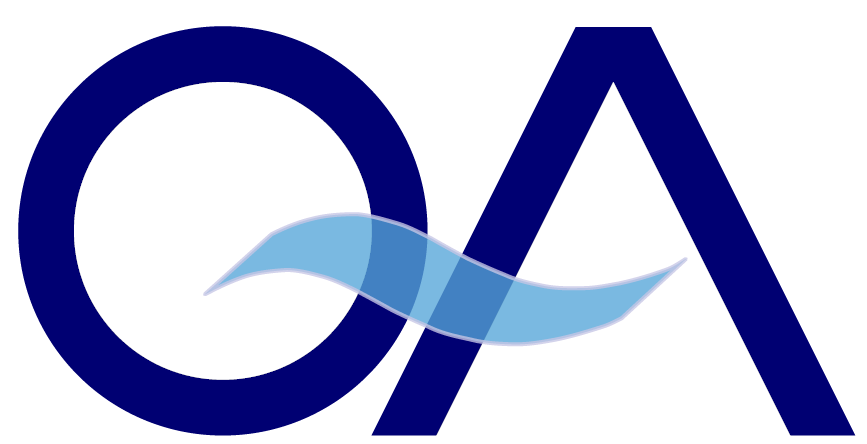 iMIS Food HandbookHACCP
Overview of pathogens, chemical hazards
Pathogenic bacteria
Mycotoxins
Other biotoxins
Viruses, rickets and prions
Parasites & Pests
Chemical & Physical
Zoonoses & Extensive Toxins
Spoilers
Hazard analysis
Control of raw material hazards
Process hazard management
HACCP-team
Decision tree
Control measures
HACCP approach validated weekly in audits and part of the iMIS Food Updates
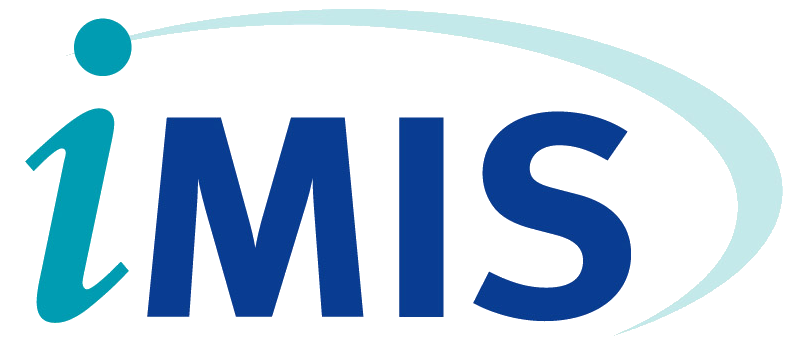 copyright www.qassurance.com , +31-10-2004080
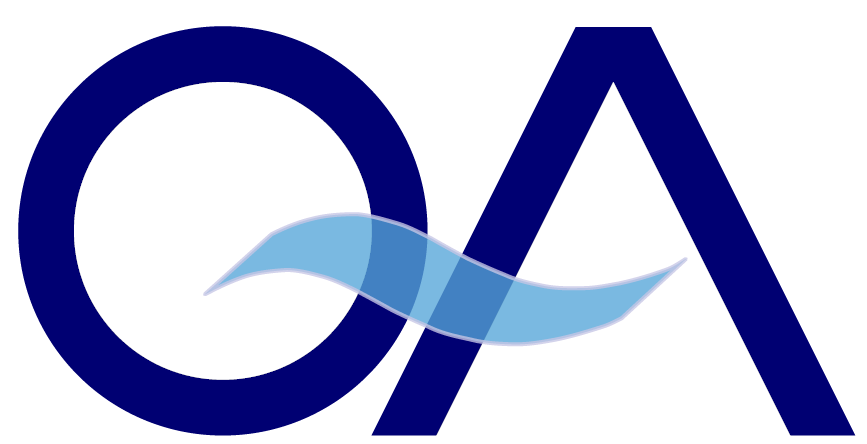 iMIS Food Handbookgeneral procedures
Specifications
Complaints
Food Defense
Visitors
Calibration
Release of products
General research
Traceability
Internal audit
Recall
Foreign objects
Customer and customer satisfaction
Management review
Supplier assessment
Product development
Education and training
Incidents
Wood
Glass and hard plastic
Quarantine
Maintenance
Pest control
Business security
Documentation
Validation & Verification
Corrective measures
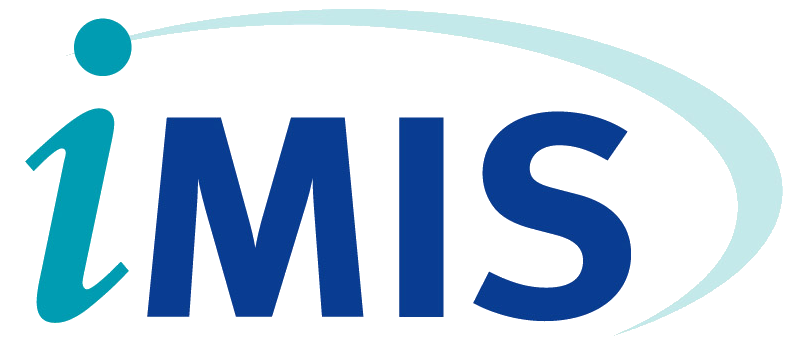 copyright www.qassurance.com , +31-10-2004080
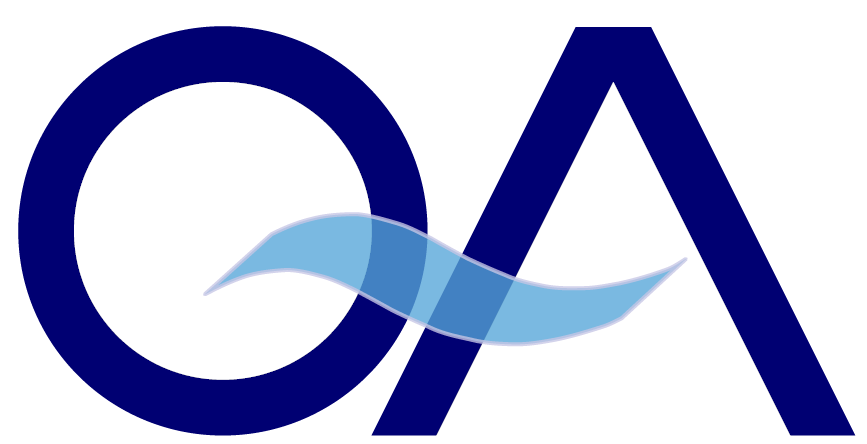 iMIS Food Handbook management system
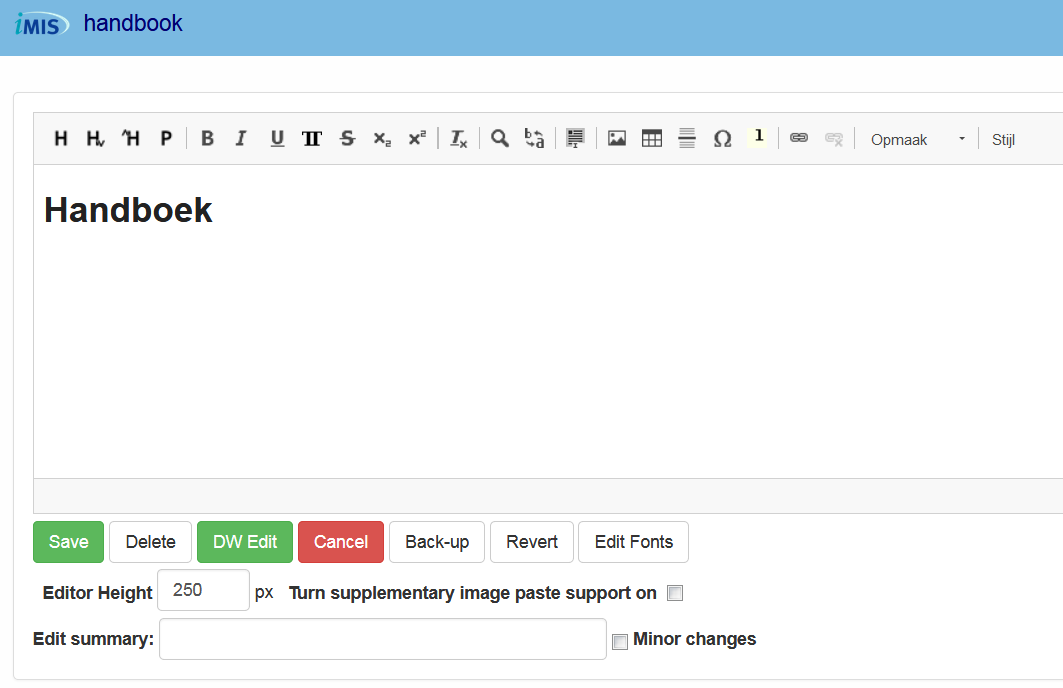 Word processor
Permissions
Indexing 
Search function
Changes
Version management
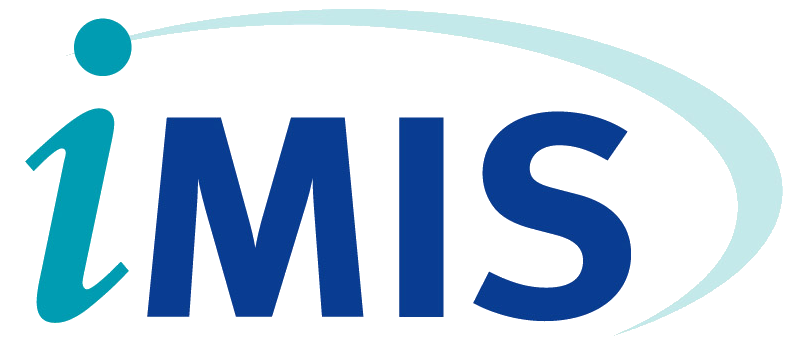 copyright www.qassurance.com , +31-10-2004080
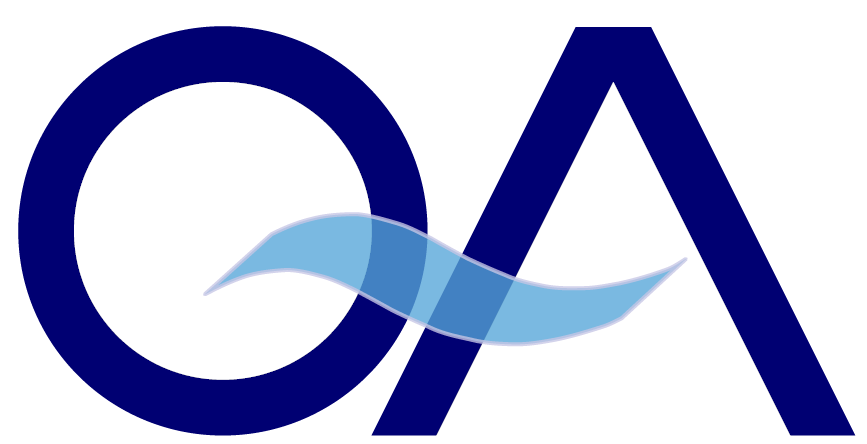 iMIS Food
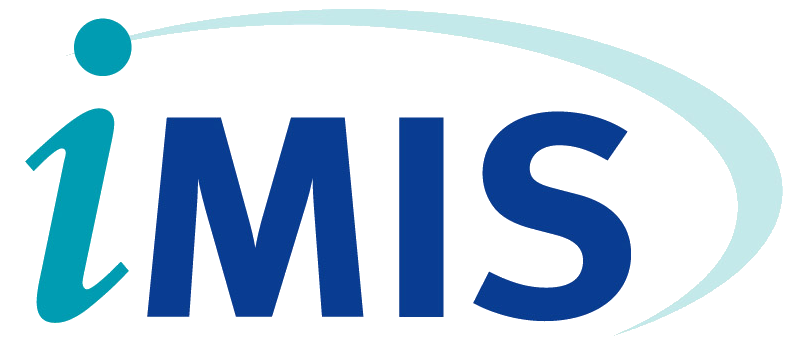 copyright www.qassurance.com , +31-10-2004080
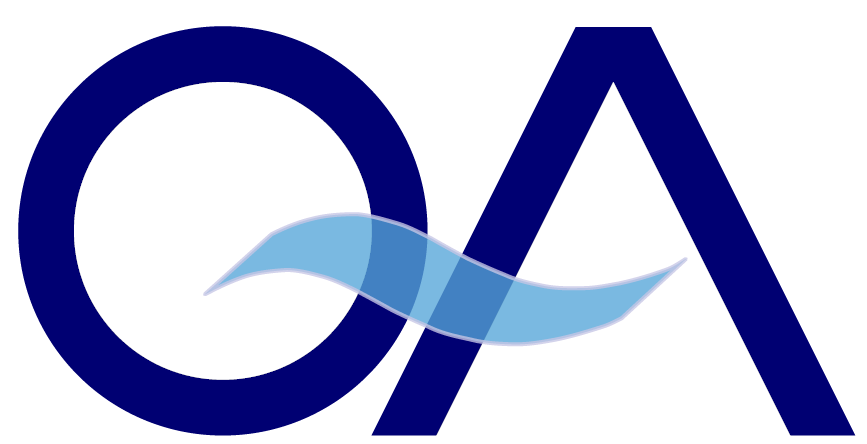 iMIS Food Auditthe control system
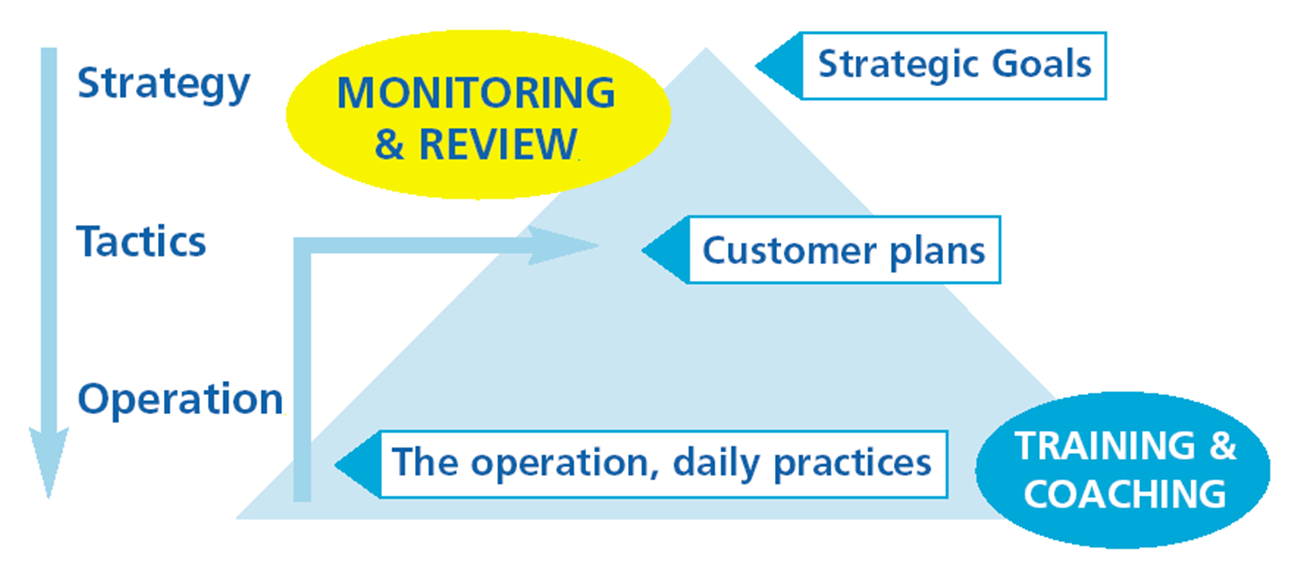 Product checks
Process checks
Central action list
Cause analysis
Verification
Reports
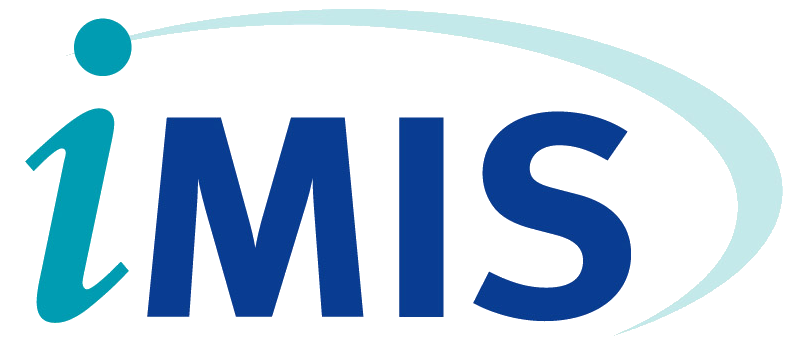 copyright www.qassurance.com , +31-10-2004080
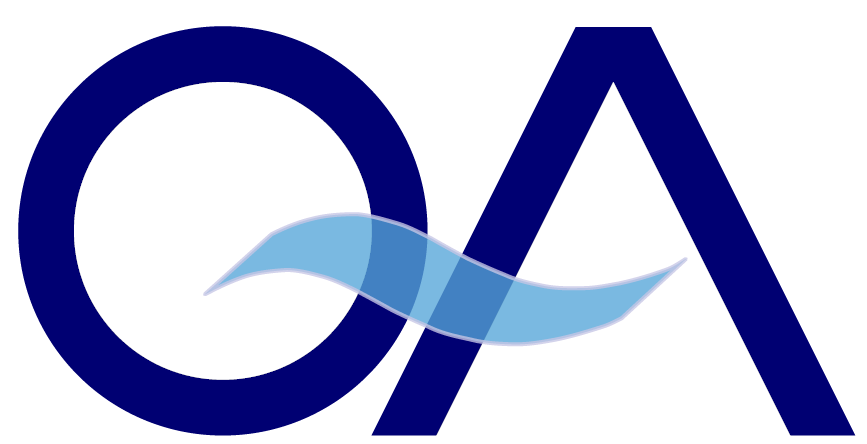 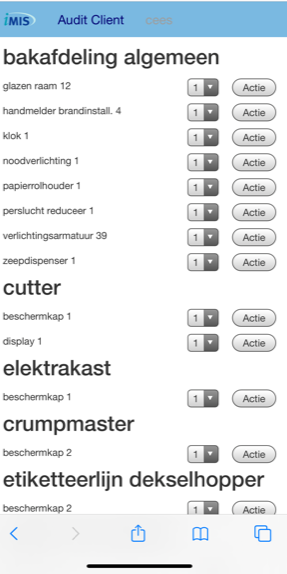 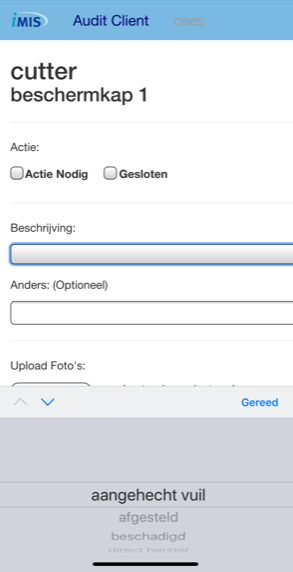 iMIS Food AuditWindows and IOS, Android via web interface
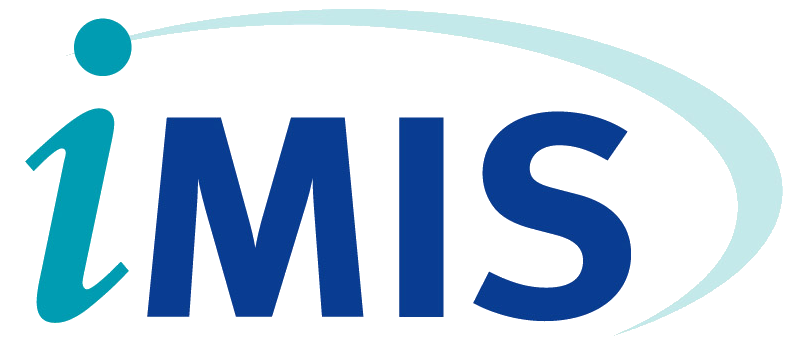 copyright www.qassurance.com , +31-10-2004080
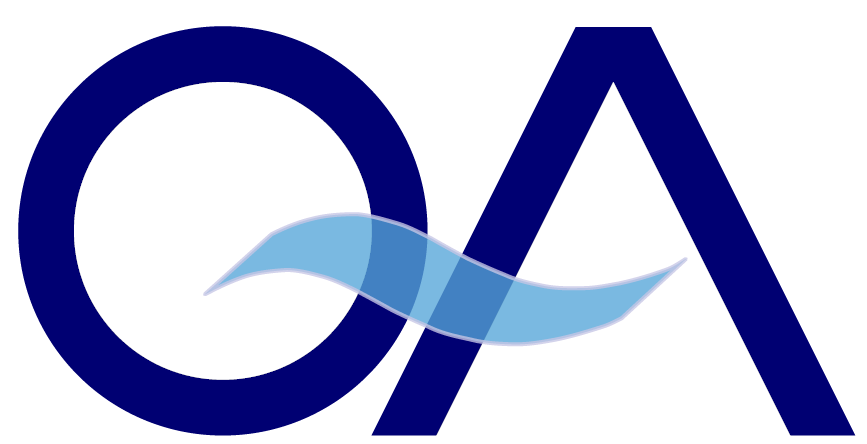 iMIS Food Auditmanagement system
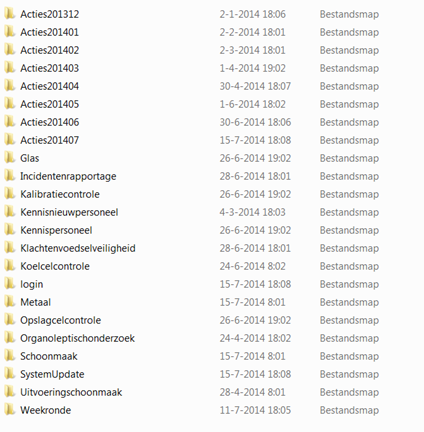 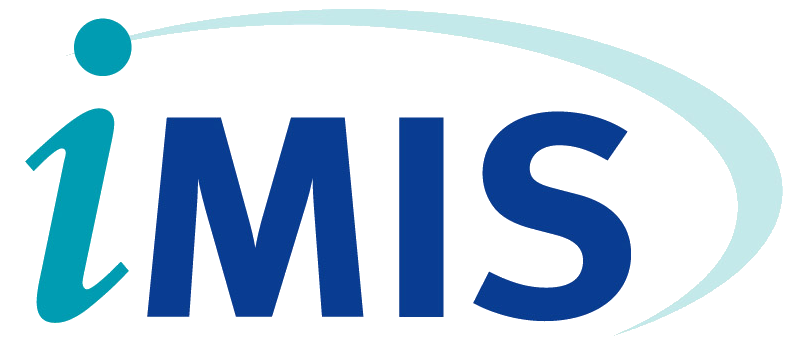 copyright www.qassurance.com , +31-10-2004080
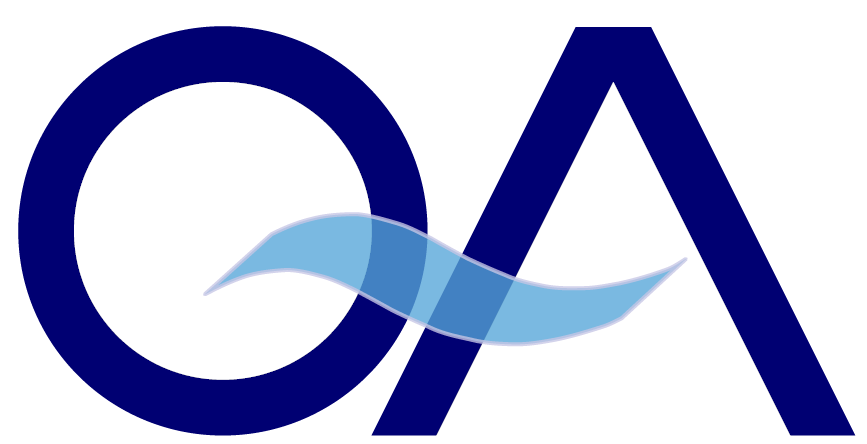 iMIS Food
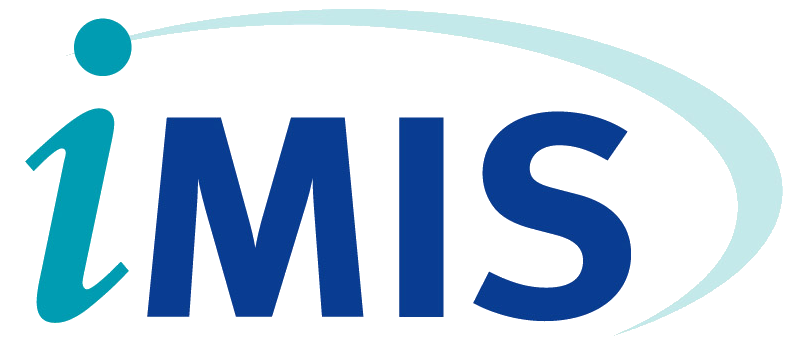 copyright www.qassurance.com , +31-10-2004080
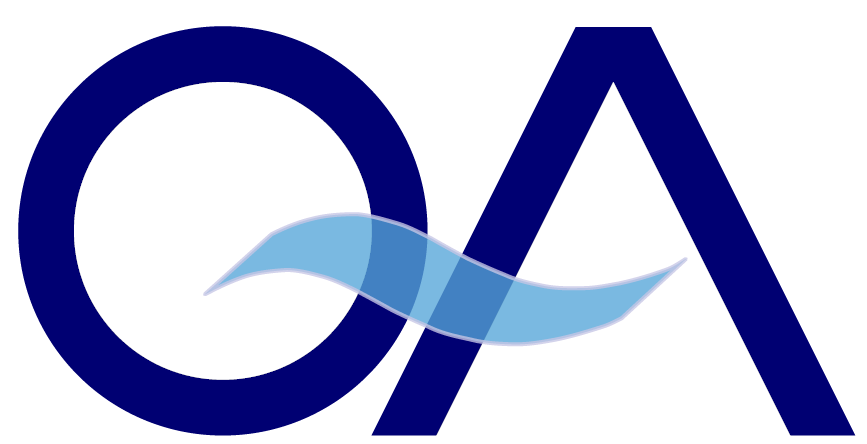 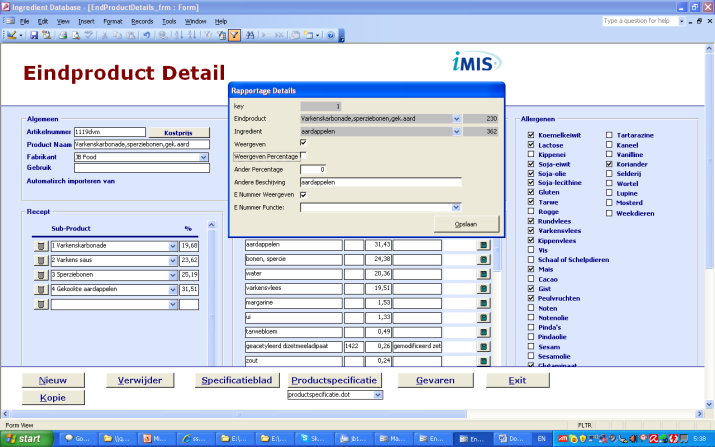 iMIS Food SpecCheckthe specification management system
Correct specifications
Raw materials and end products
Allergens
Nutritional values
Ingredient declarations
Country of origin
Cost accounting
Real-time overviews
Allergens
Recipes changes

Management system
Approval procedure
Version control
Recording of all actions
Multiple languages
Import/Export function for data
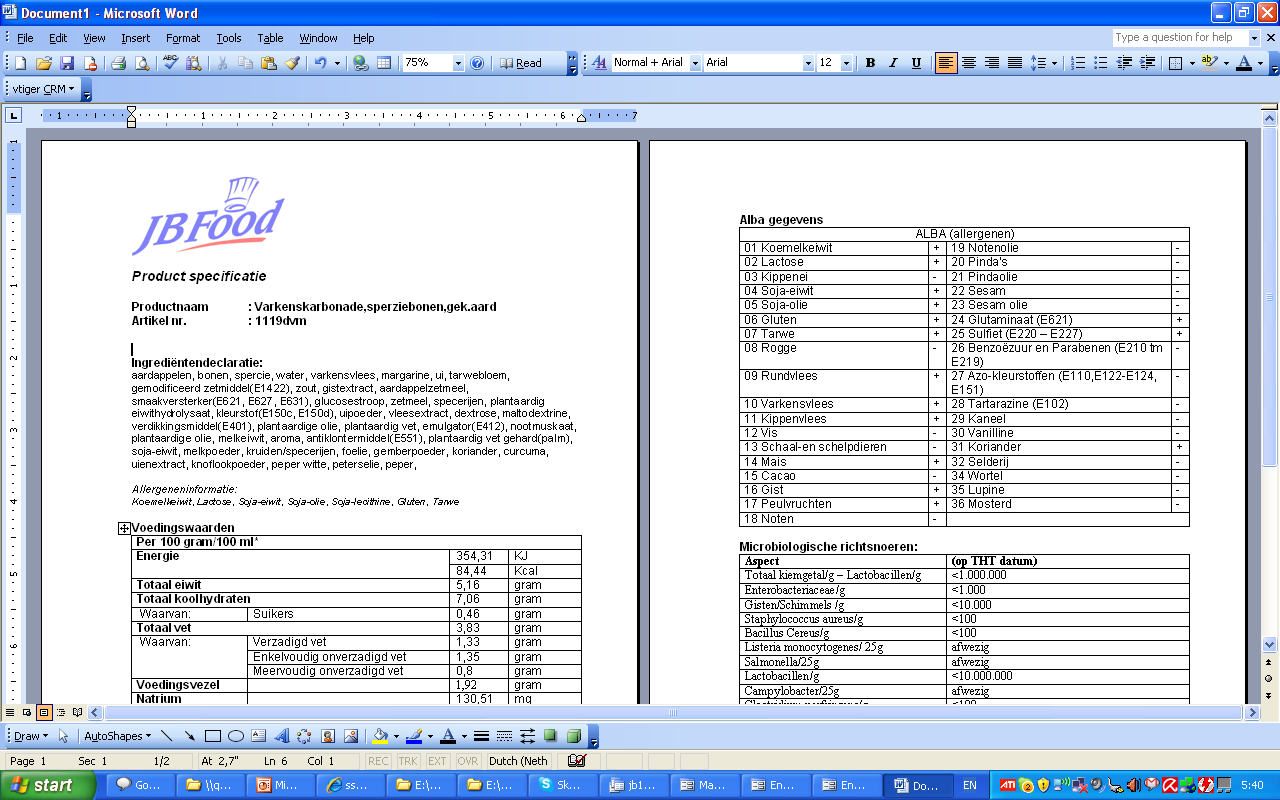 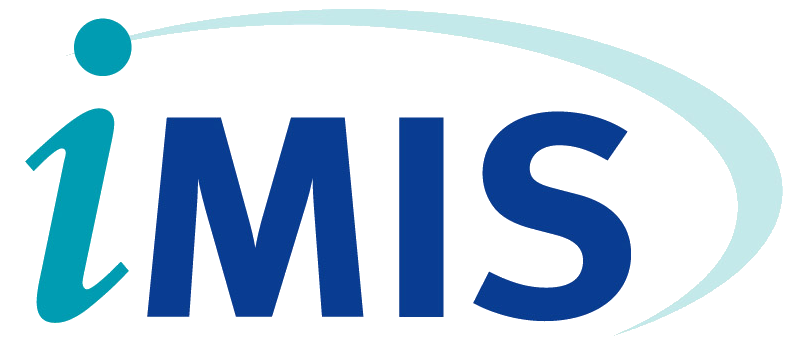 copyright www.qassurance.com , +31-10-2004080
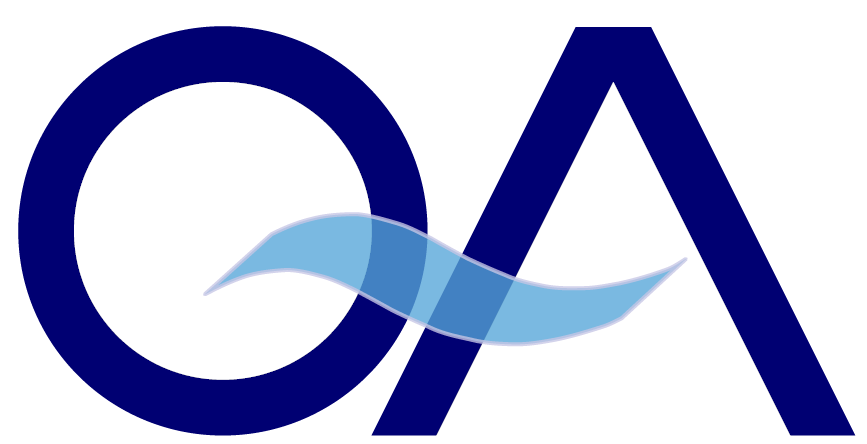 iMIS Food SpecChecklabel information and export database
Export to ERP system & web shop
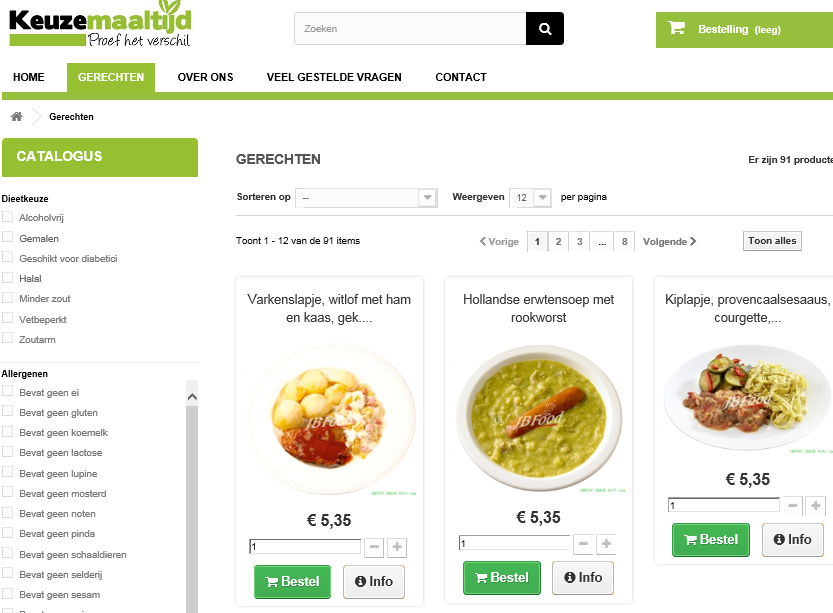 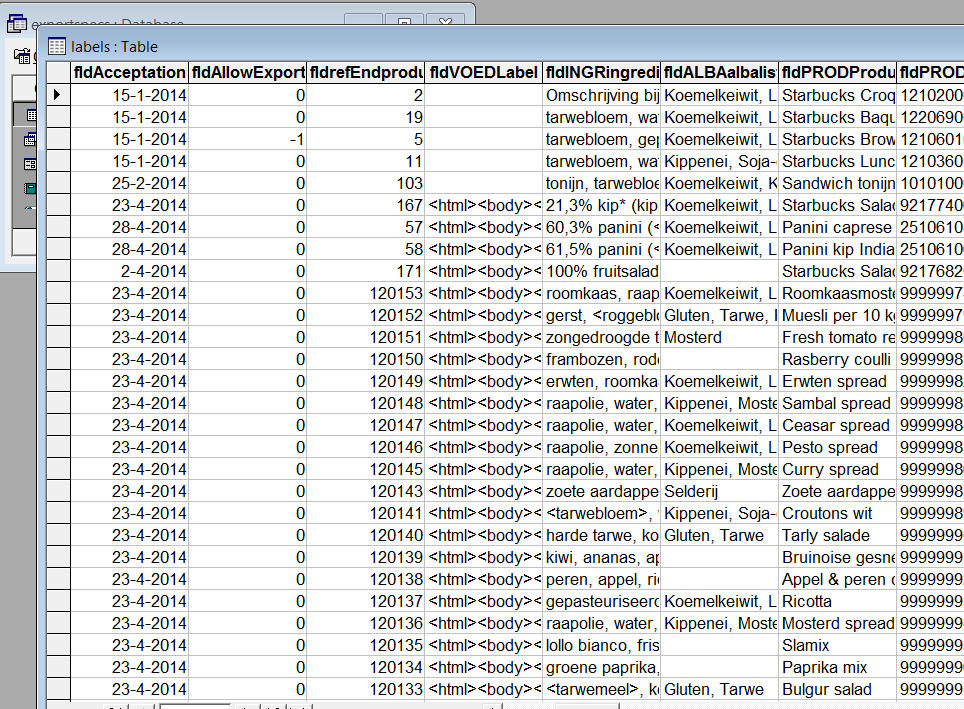 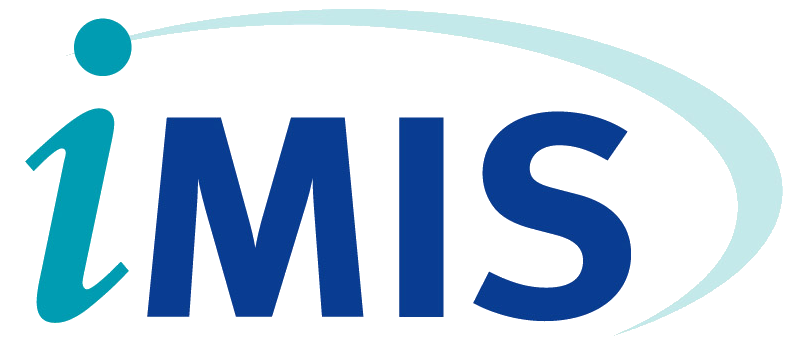 copyright www.qassurance.com , +31-10-2004080
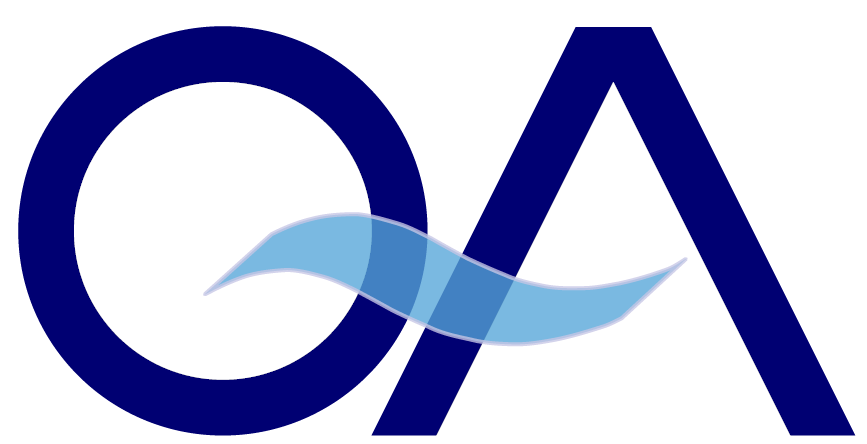 iMIS Food
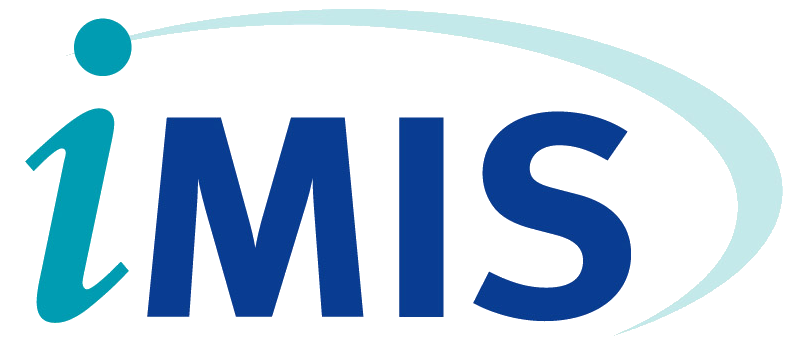 copyright www.qassurance.com , +31-10-2004080
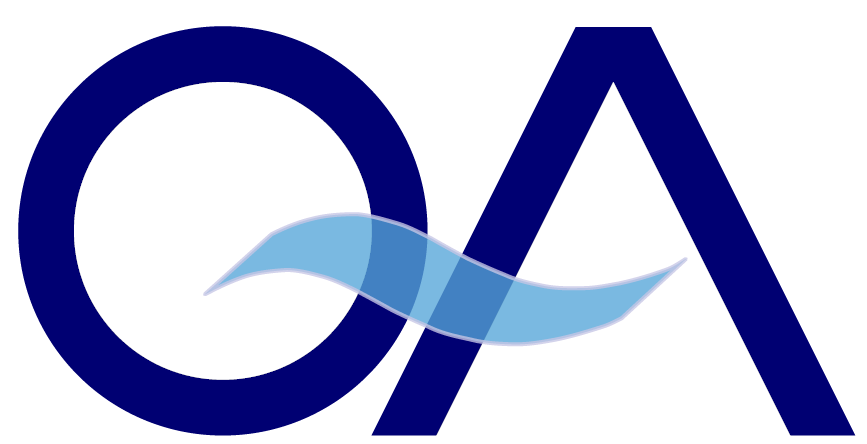 iMIS Food Trackingthe tracing system
Tracing
Checking
Import/Export function for data
Raw materials & additives
Semi-finished & end products
Maintenance & Sampling
Entry check
Management of best before dates
Overviews:
Raw materials in use
Realized production
Delivered products and to whom
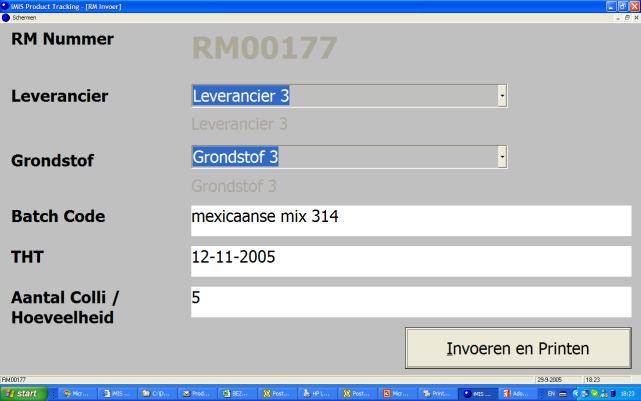 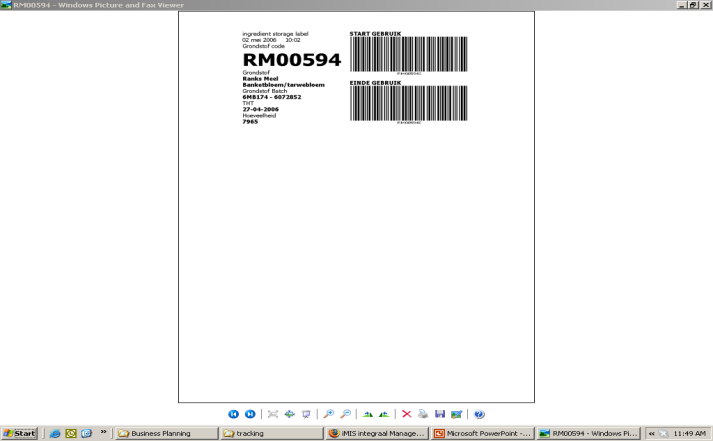 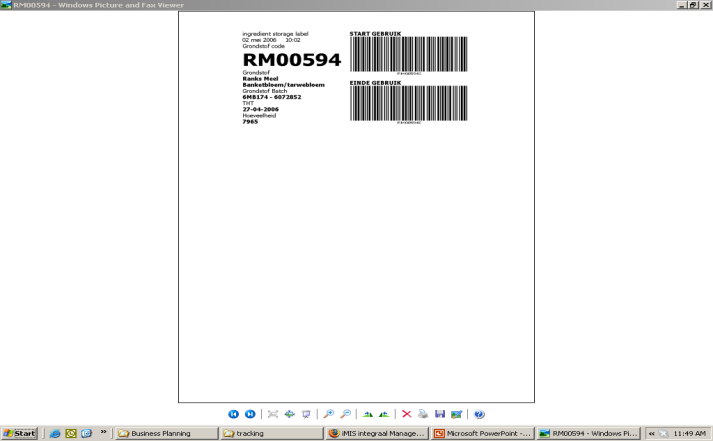 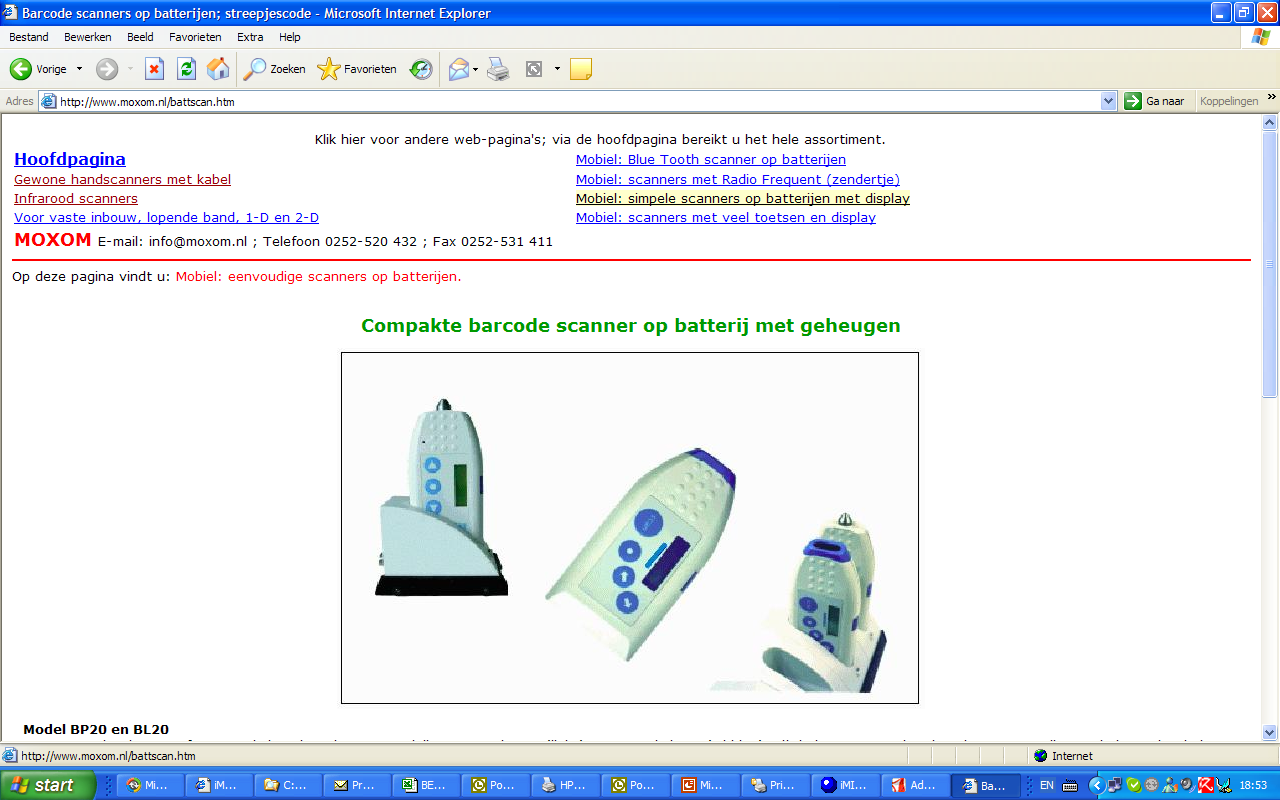 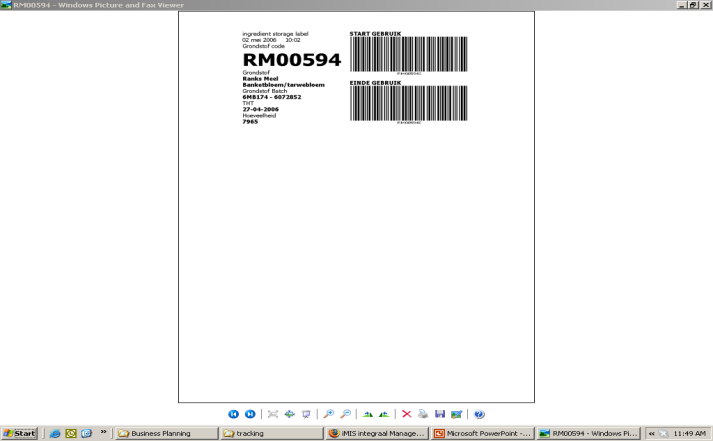 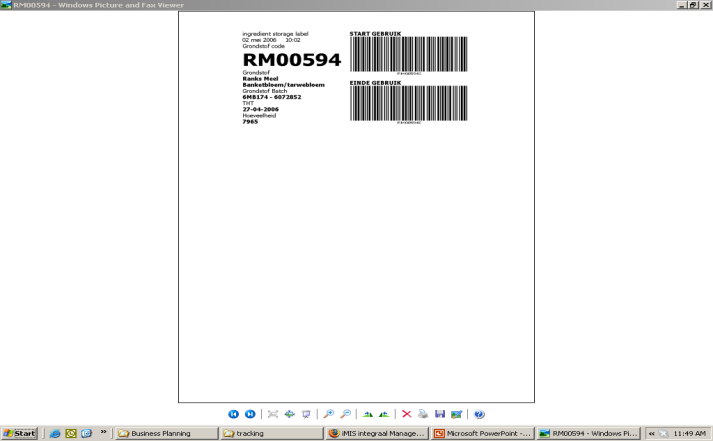 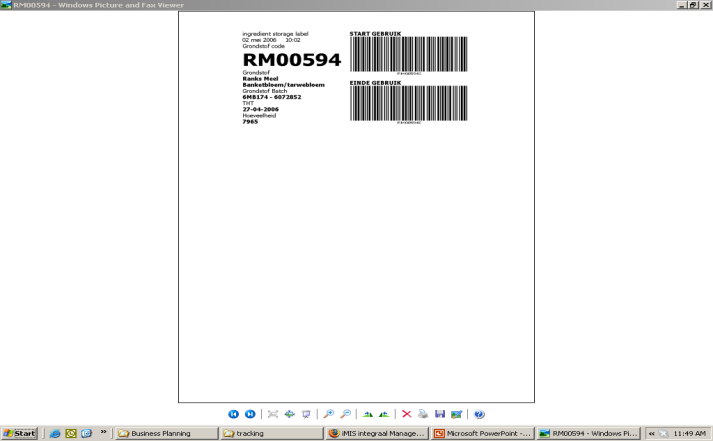 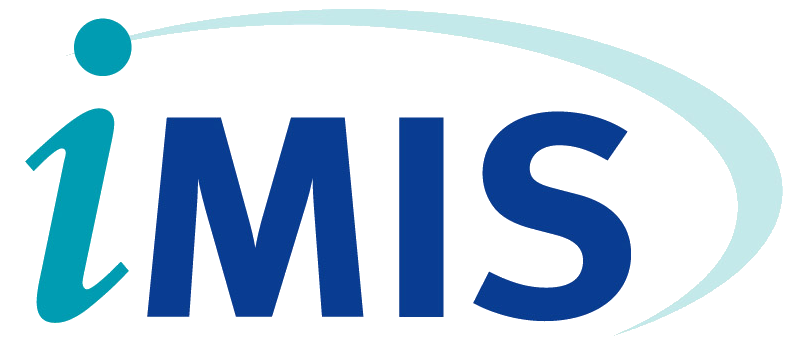 copyright www.qassurance.com , +31-10-2004080
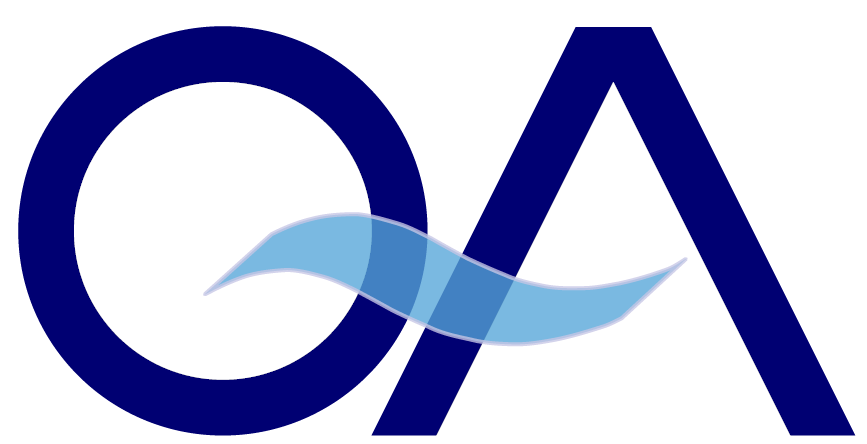 iMIS Food TrackingERP supplement: internal tracing
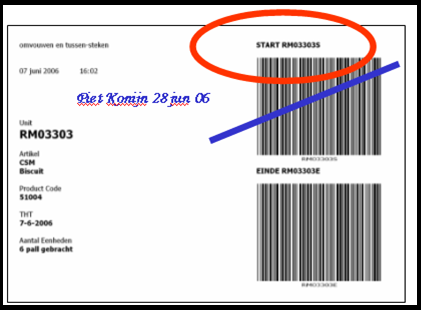 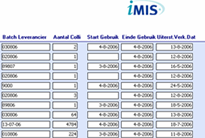 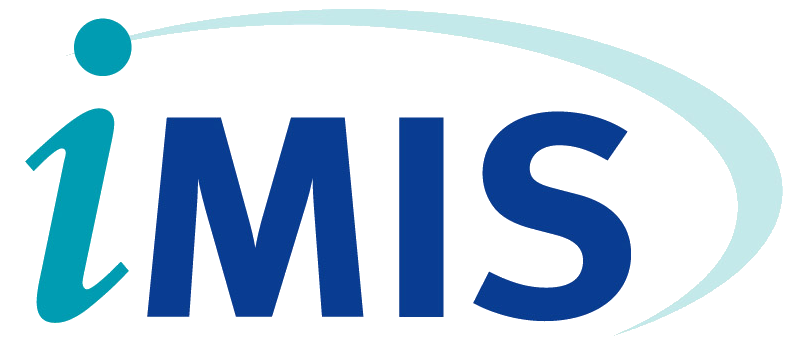 copyright www.qassurance.com , +31-10-2004080
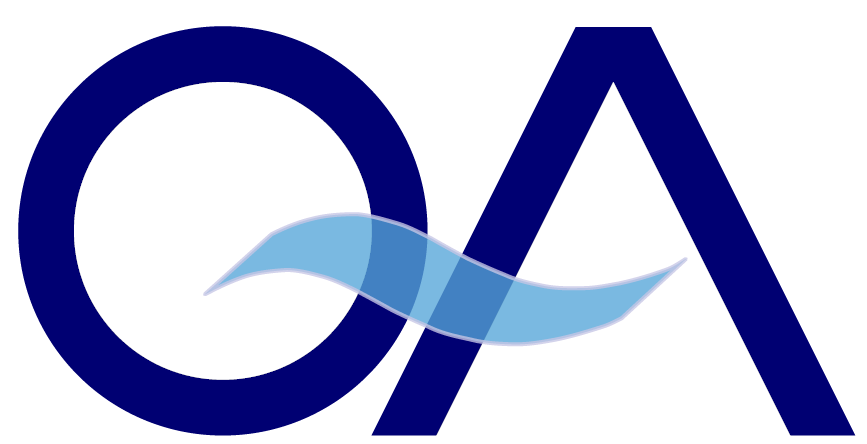 iMIS Food
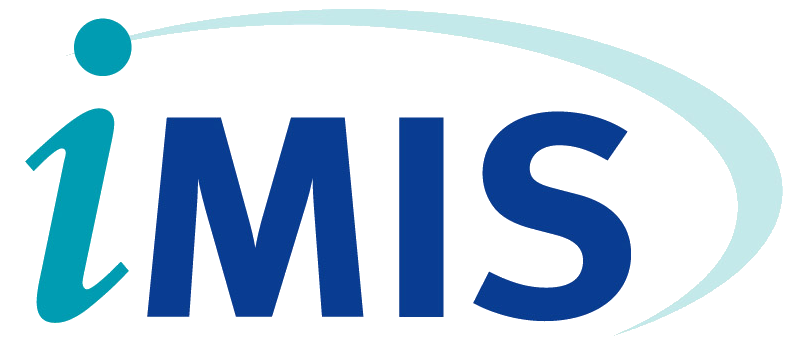 copyright www.qassurance.com , +31-10-2004080
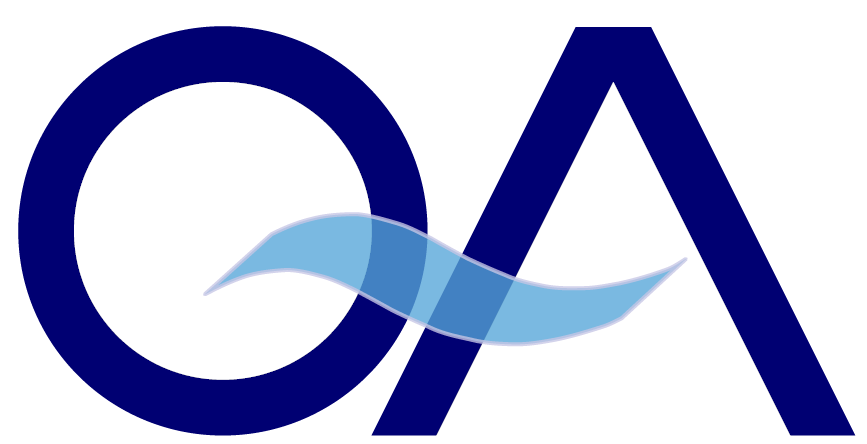 iMIS Food Intranetthe intranet and portal system
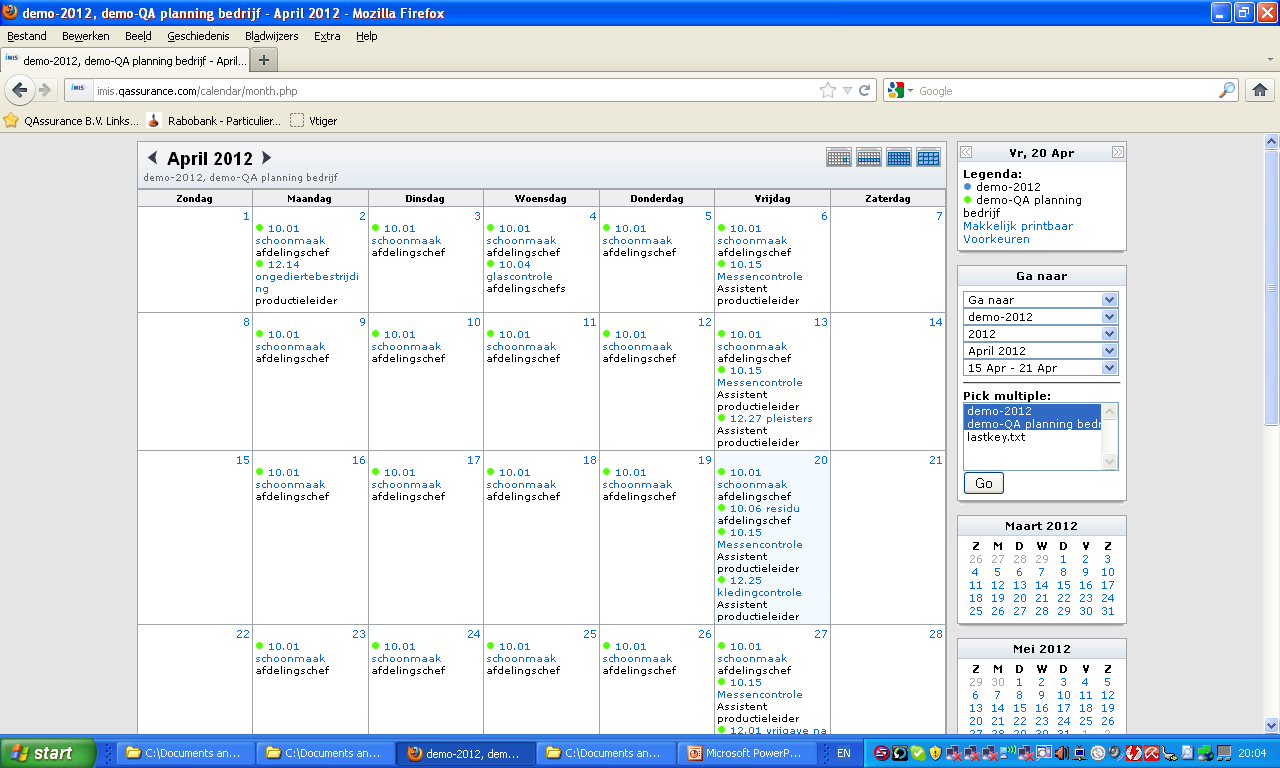 iMIS Food Intranet
Handbook
Legislation
Calendar
Planning QA activities
Control rounds performed
Overviews
Planning
Control rounds performed
Approved product specifications
Webforms
Documentation system
Portal: You can determine which information is also accessible via the internet
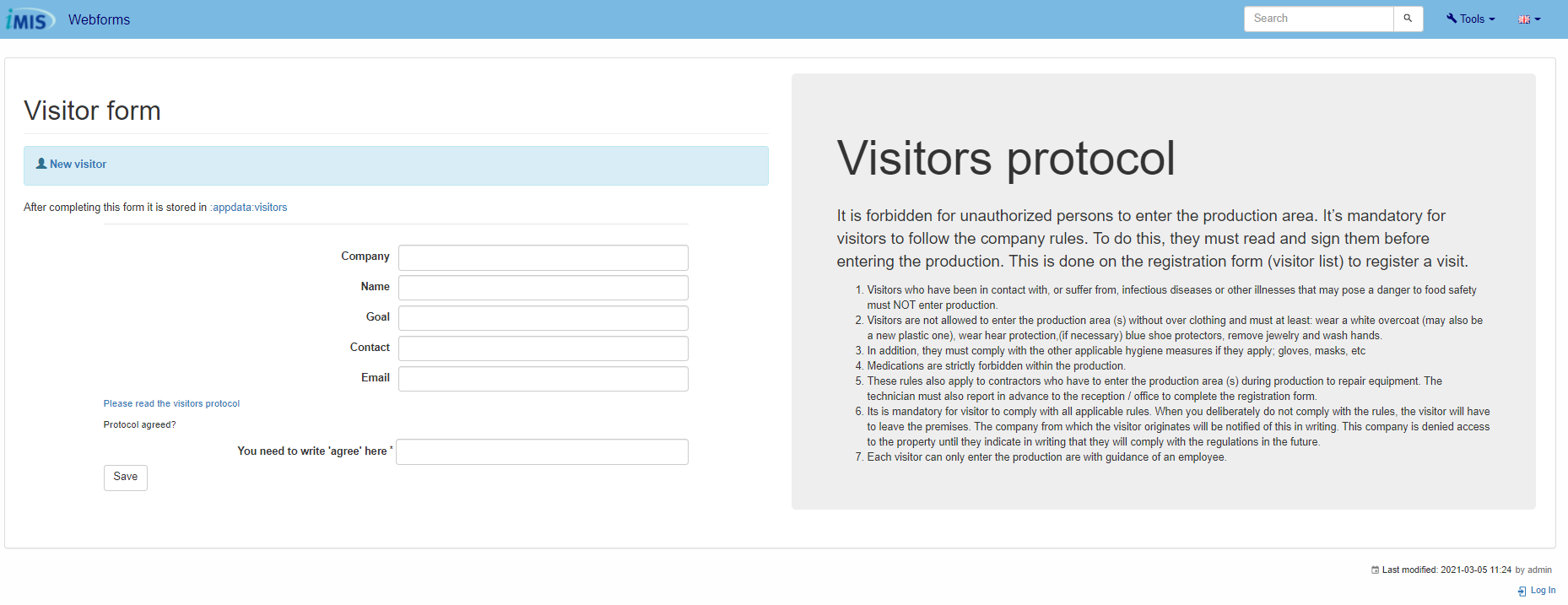 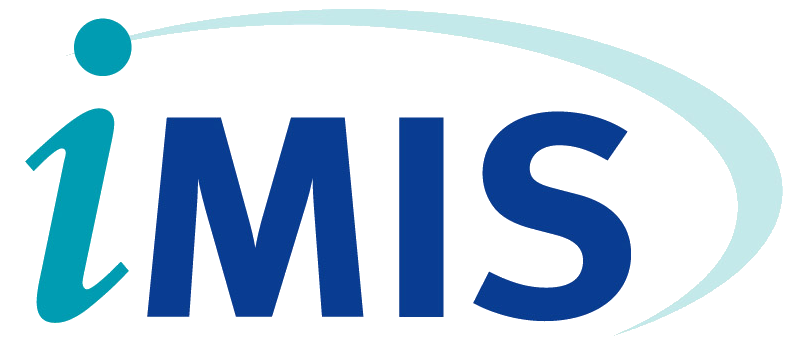 copyright www.qassurance.com , +31-10-2004080
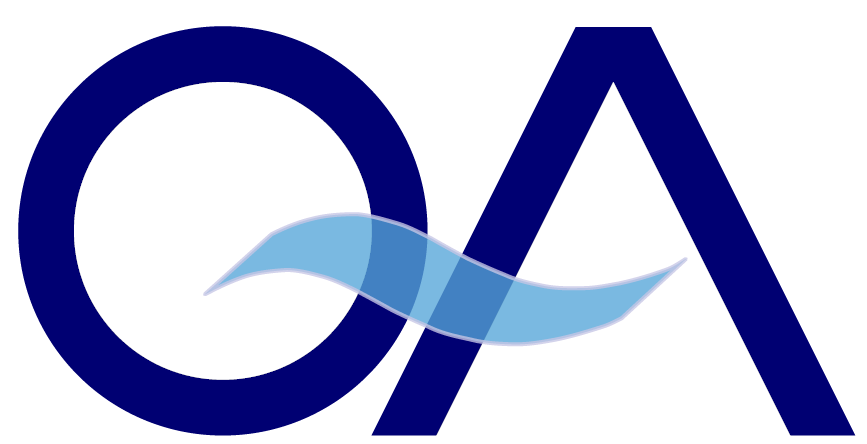 iMIS Food Intranet: action list
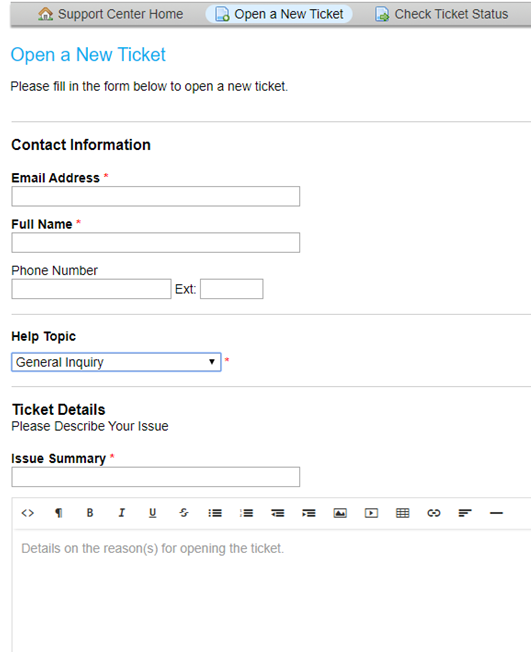 Ticket system for
Actions from control rounds
Actions from audits
Actions from consultation
Complaints
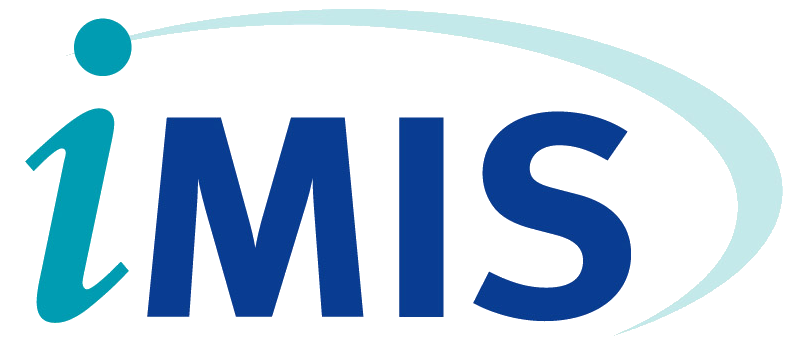 copyright www.qassurance.com , +31-10-2004080
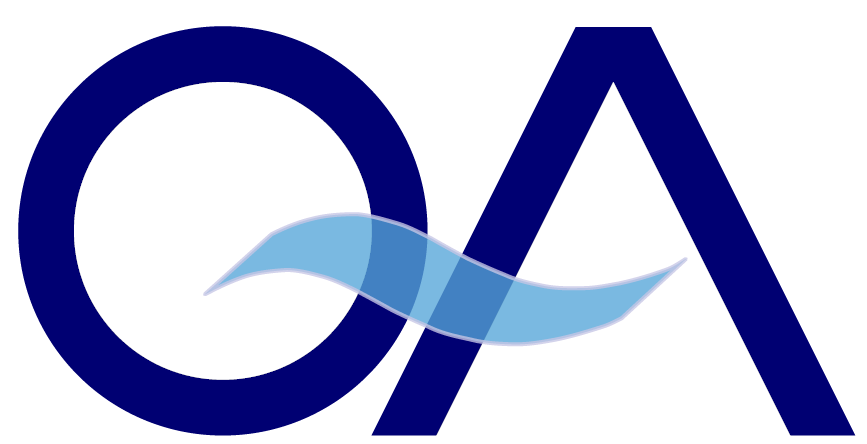 iMIS Food Intranetsupporting registration material
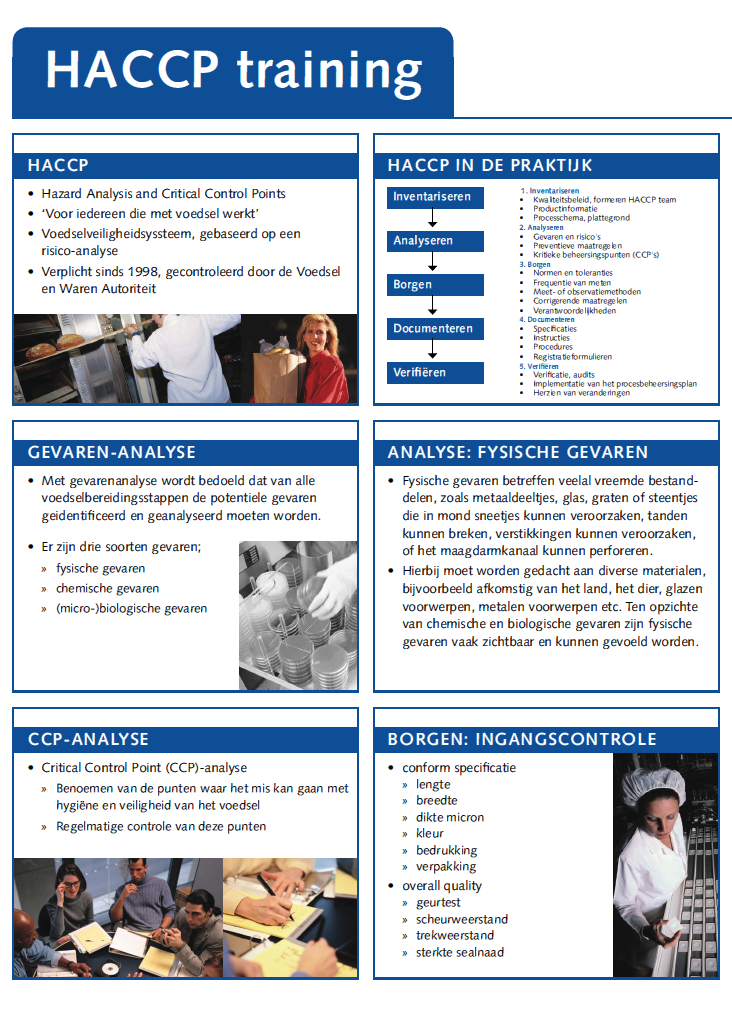 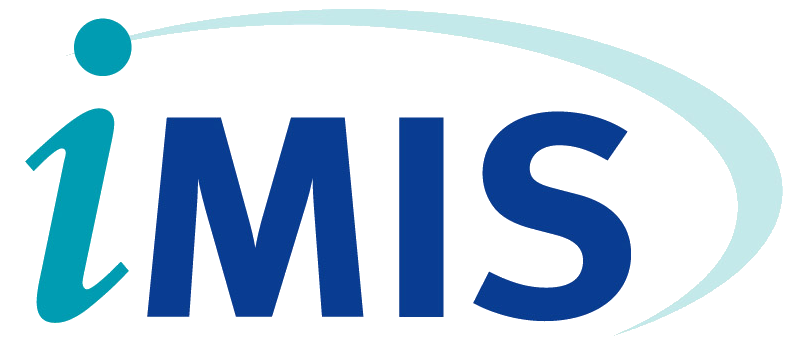 copyright www.qassurance.com , +31-10-2004080
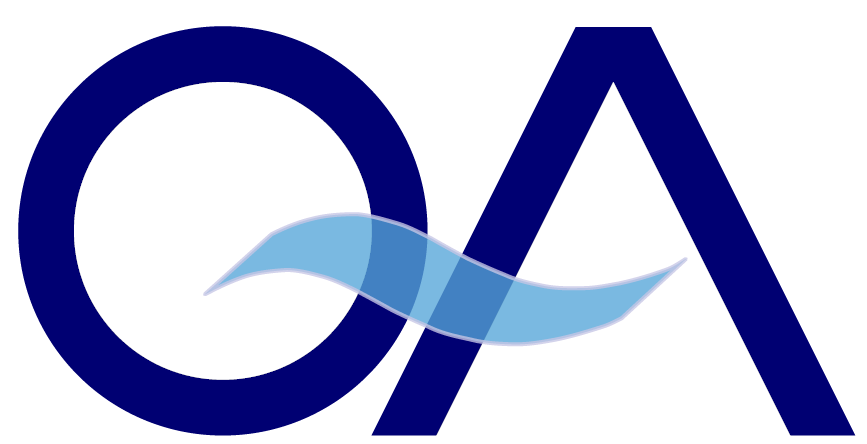 iMIS Food
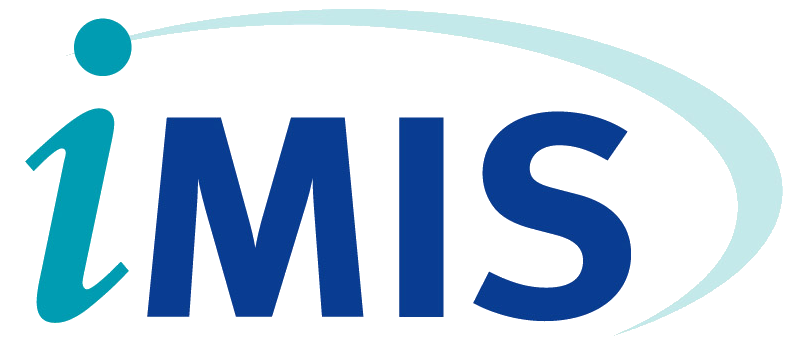 copyright www.qassurance.com , +31-10-2004080
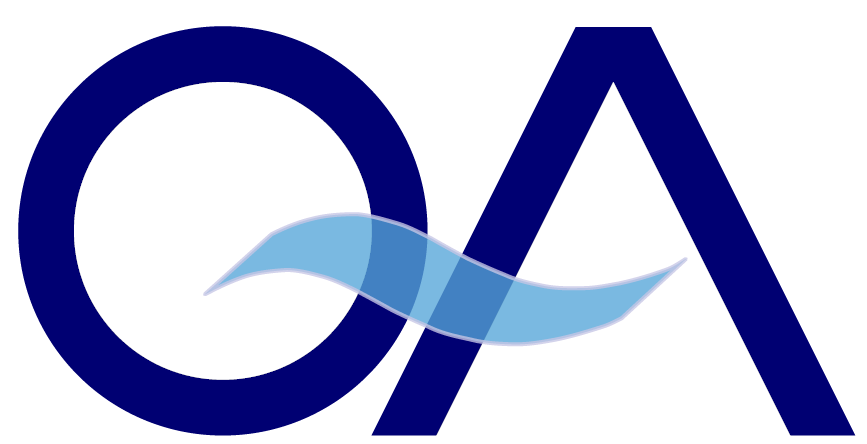 iMIS Food Updateslegislation, hazards and standards
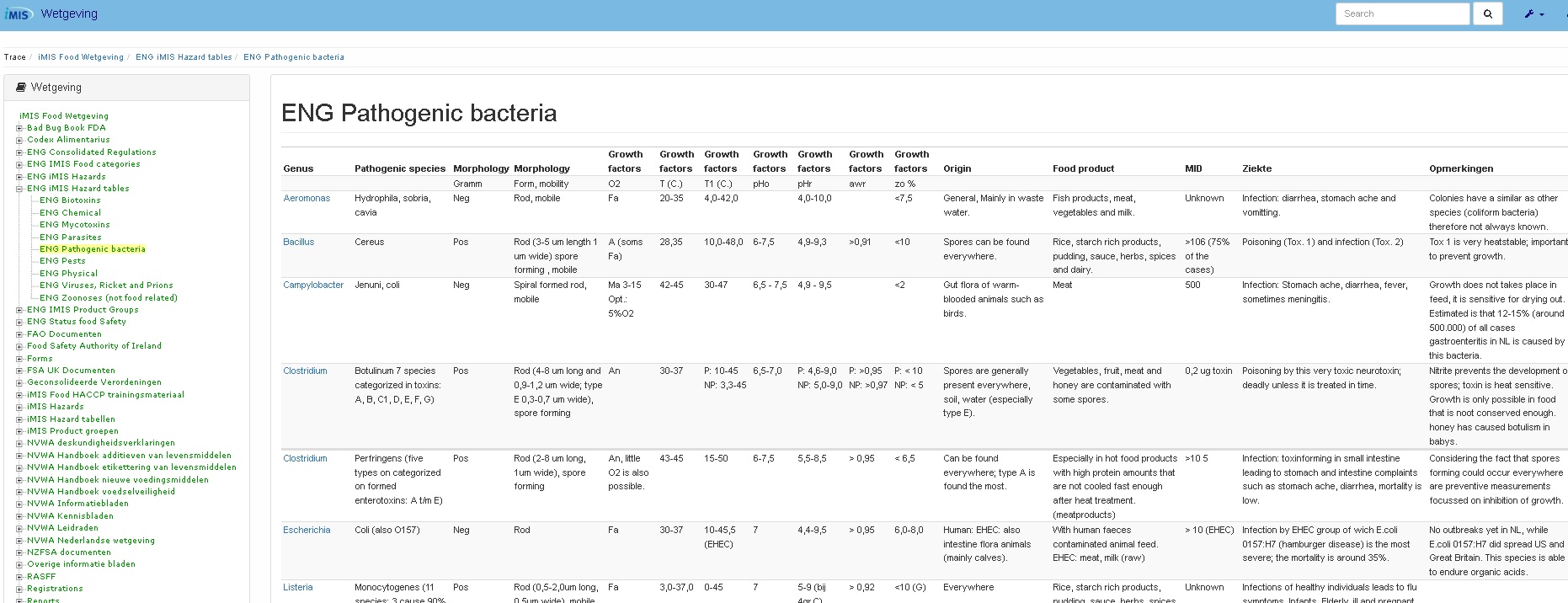 Content 
Legislation
Standards 
Hazards and risks
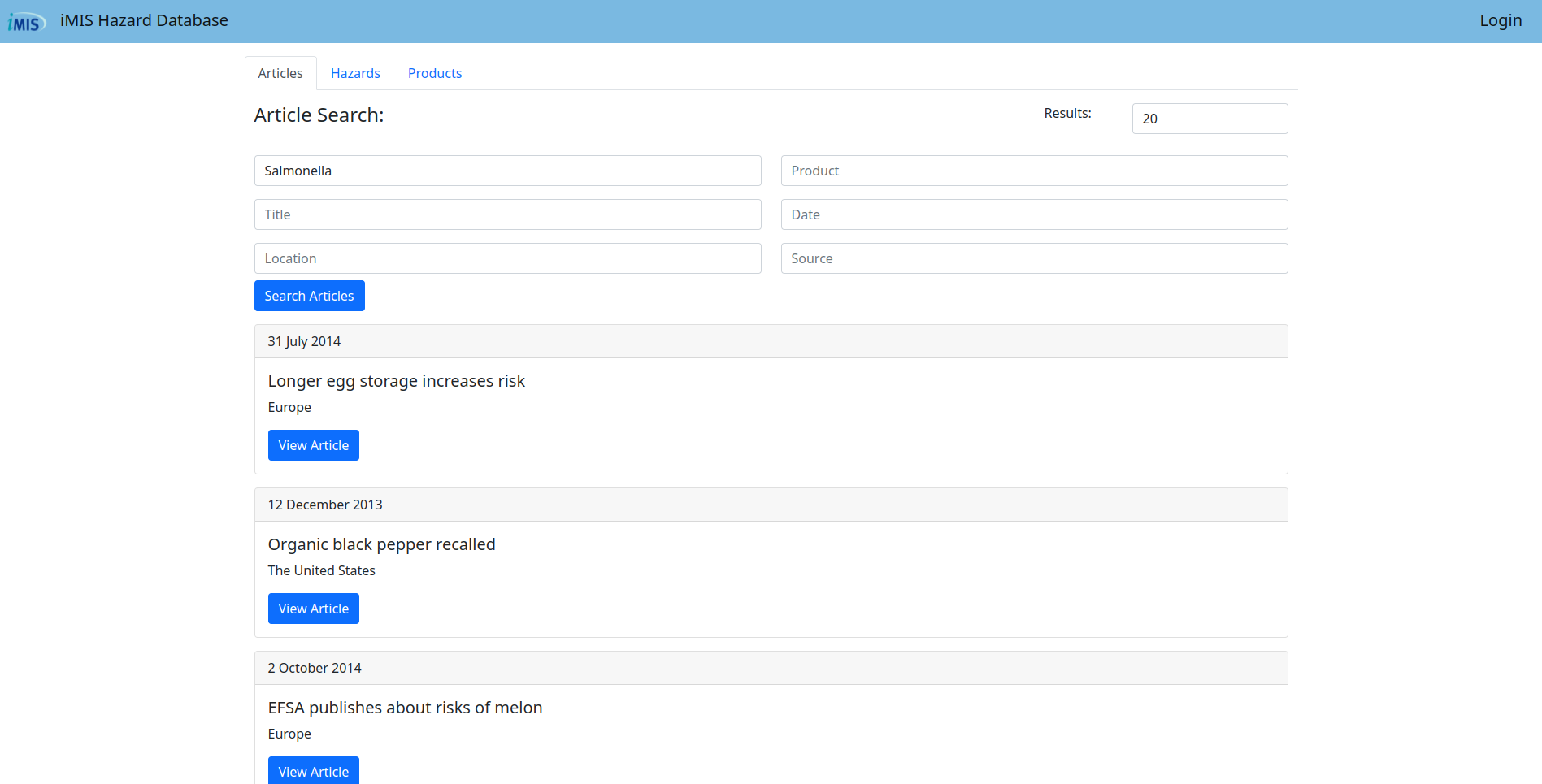 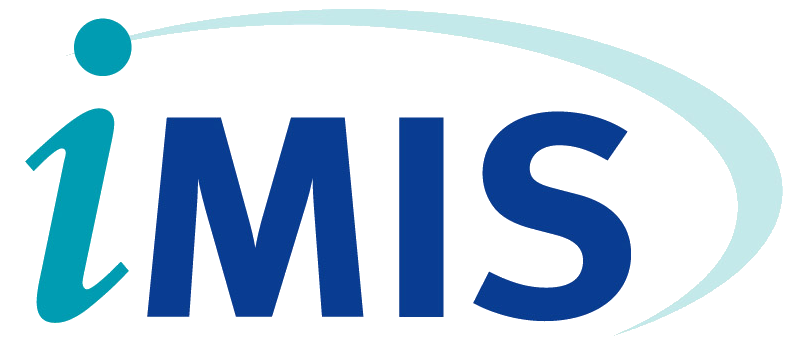 copyright www.qassurance.com , +31-10-2004080
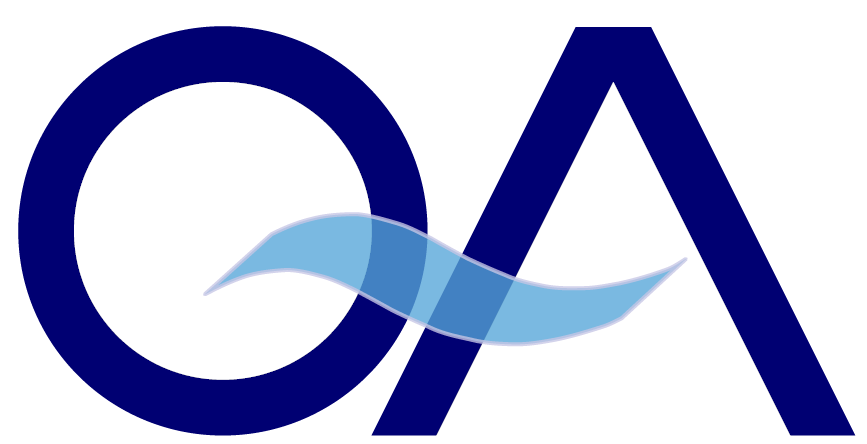 iMIS Food
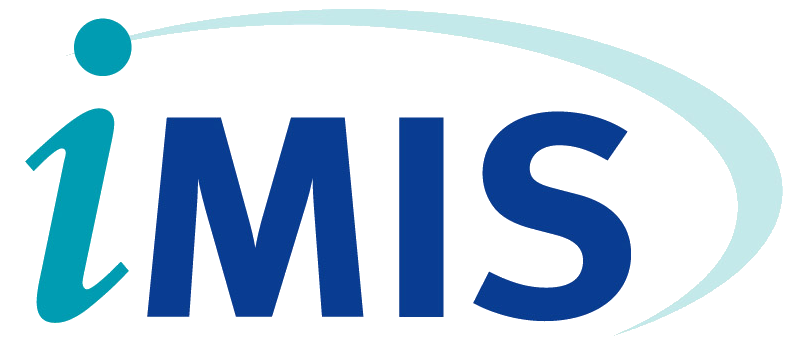 copyright www.qassurance.com , +31-10-2004080
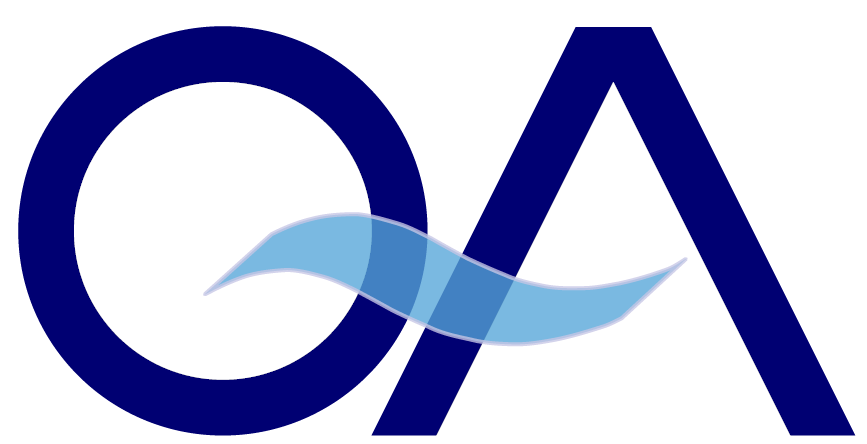 iMIS Food Helpdeskthe support
Content
Legislation & HACCP study
Quality standards 
Inspection rounds
Labelling & Specifications 
Available 24 hours a day for recalls

Software
Support in using the software
Remote takeover of the PC
Import and export of data
Company-specific reports
Handheld use, scanning and labelling
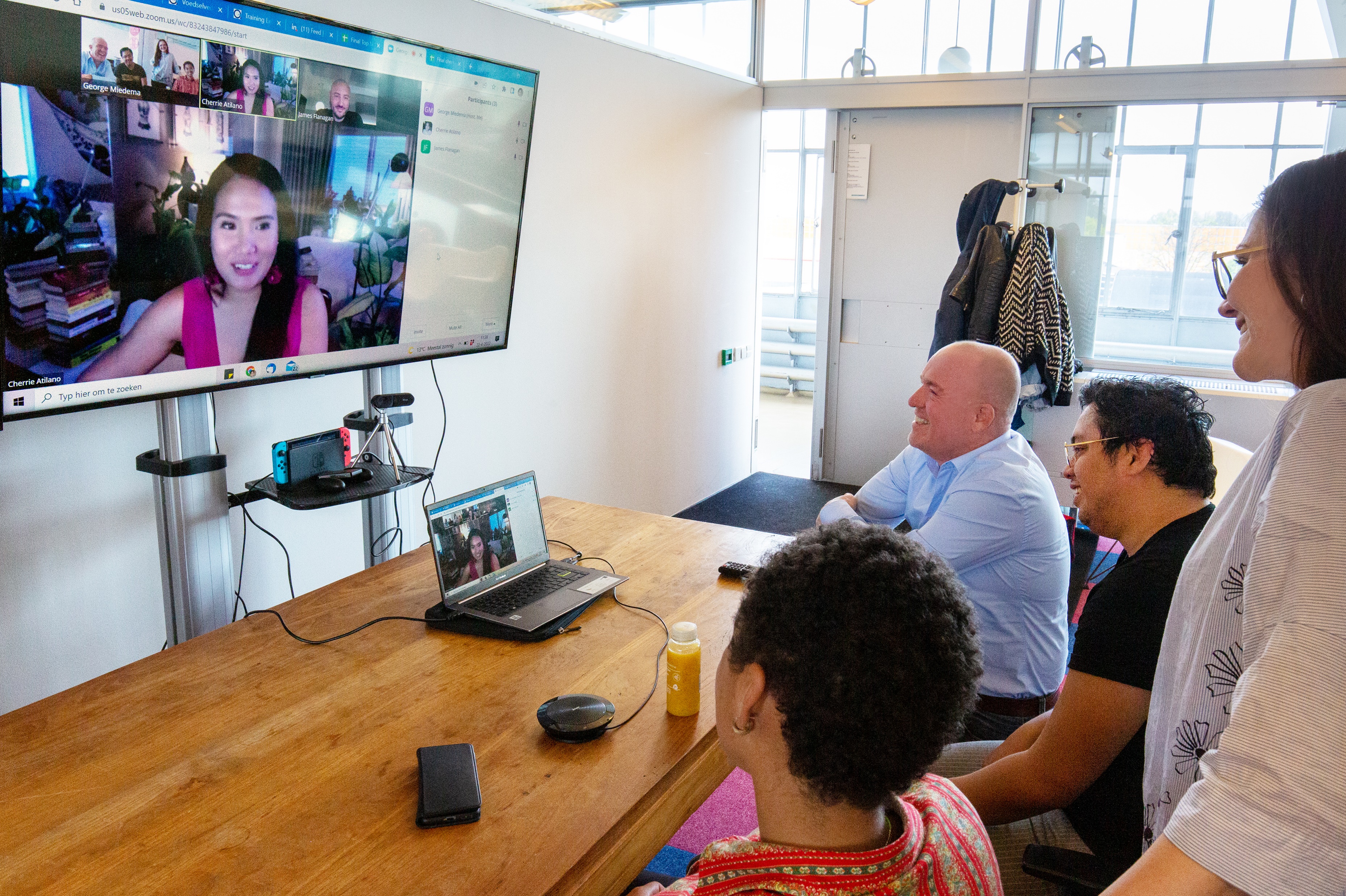 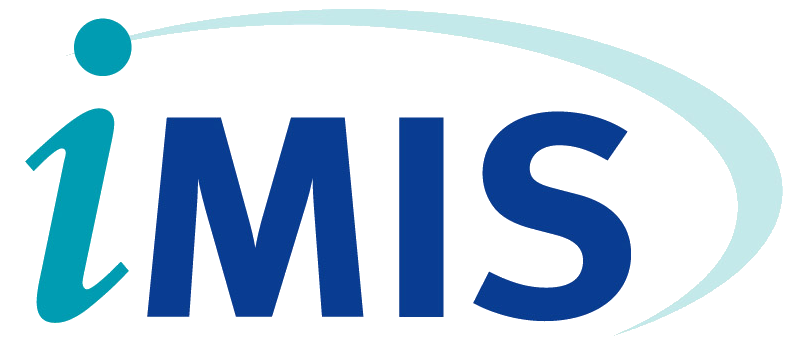 copyright www.qassurance.com , +31-10-2004080
Van Nelle Factory: (Online) information sessions and events